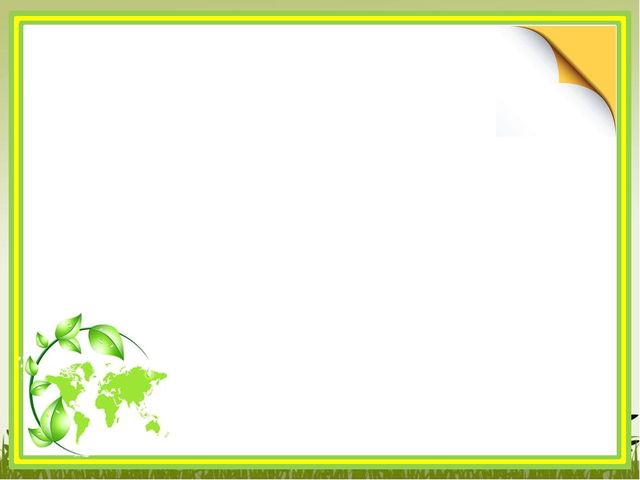 ЕКОЛОГІЧНИЙ ПРОЄКТ
“Зробимо життя яскравішим”
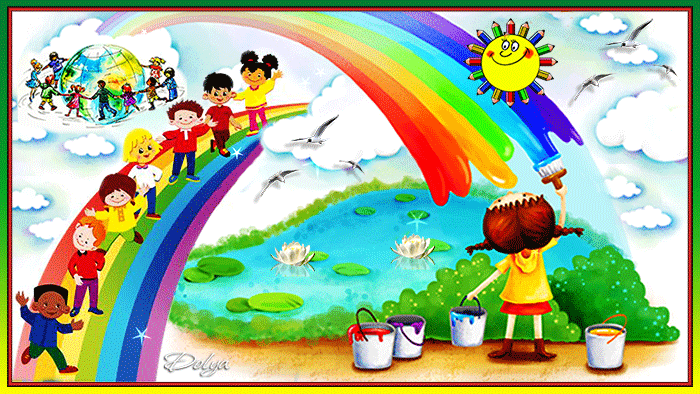 ЗДО №39
Група “СОНЕЧКО”
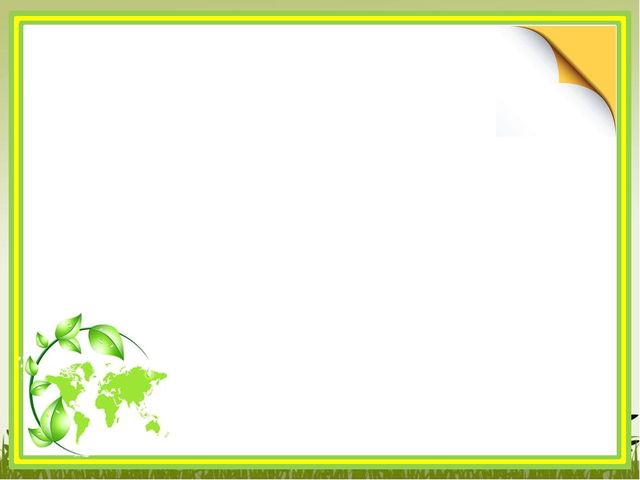 МЕТА:
запровадження екологічної освіти серед дітей та       батьків; 
 залучення дошкільнят до природоохоронної діяльності;
 прищепити бажання оберігати все, що нас оточує, адже від   стану природи залежить здоров’я людини;
вчити сортувати сміття;
 вивчення природи рідного краю, їх взаємозв’язок;
 допомогти дітям збагнути різноманітність природи, неповторність, красу, тендітність, вразливість;
 навчити їх придивлятися і прислухатися до природи;
 вивчення впливу людини на навколишнє середовище;
 виховувати інтерес до дослідницької діяльності;
 розширити уявлення про закономірності у природі;
залучити батьків до активного життя дошкільного закладу в рамках організації і реалізації проєкту.
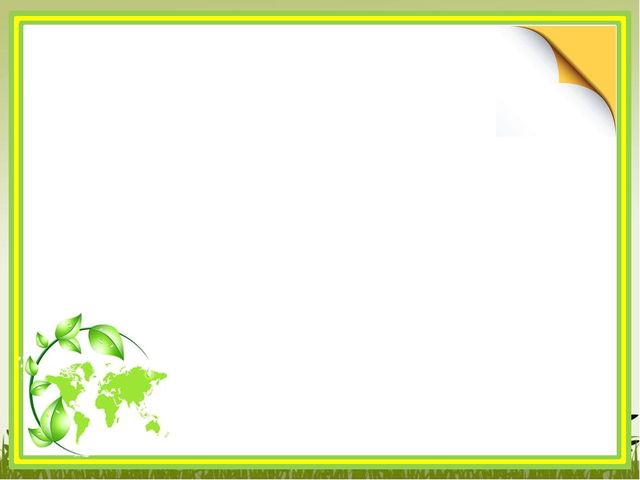 Спрямованість: екологічне виховання через пізнавально – дослідницьку діяльність.
Передумова: залучити до роботи проєкту якомога більше дітей; зробити проєкт спільною творчістю вихователів, дітей і батьків.
Вид проєкту: пізнавально – практичний, довгостроковий.
Робота над проєктом з батьками: 
залучити батьків до організації та реалізації проєкту;
обговорення теми та  практичних  завдань;
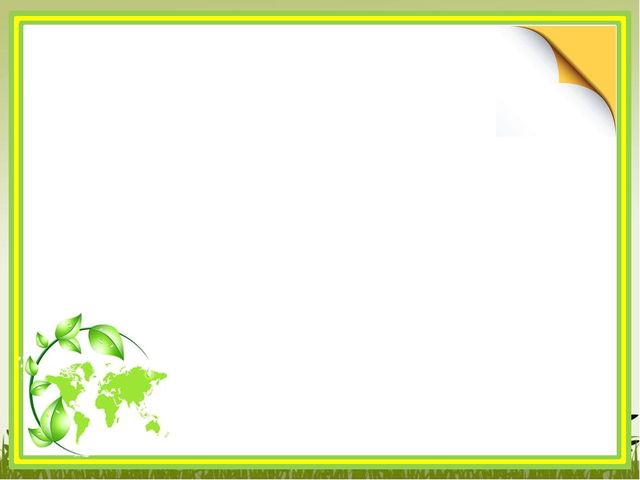 Заходи щодо реалізації  проєкту:
 бесіди;
дослідно – експериментальна робота;
практична діяльність та трудові доручення;
екологічні завдання;
дидактичні ігри;
лепбук;
розповіді вихователя,читання художньої літератури;
різні види образотворчої діяльності на екологічну тематику;
виготовлення екологічних іграшок;
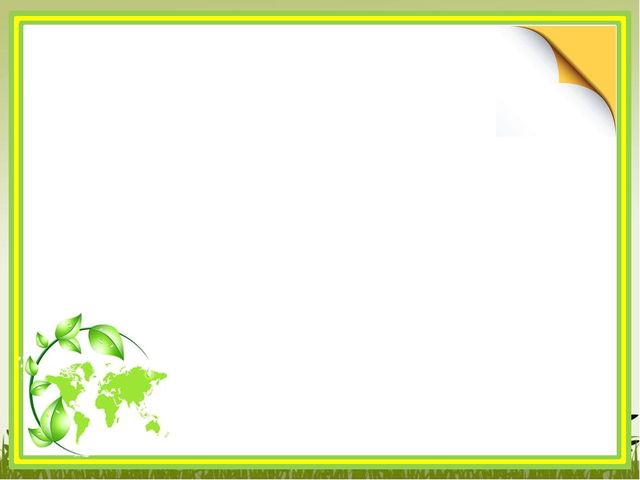 Практична робота:
 “ Екскурсія в музей Старе село”
 “Екскурсія до озера”
 “ Подяка природі за свіже повітря”
( екологічна акція разом з батьками)
 “ Наше здоров’я – у наших руках”
( висаджування цибулі) 
 “ У світі гри”  ЛЕПБУК
( ігри екологічного спрямування)
 Екологічні іграшки
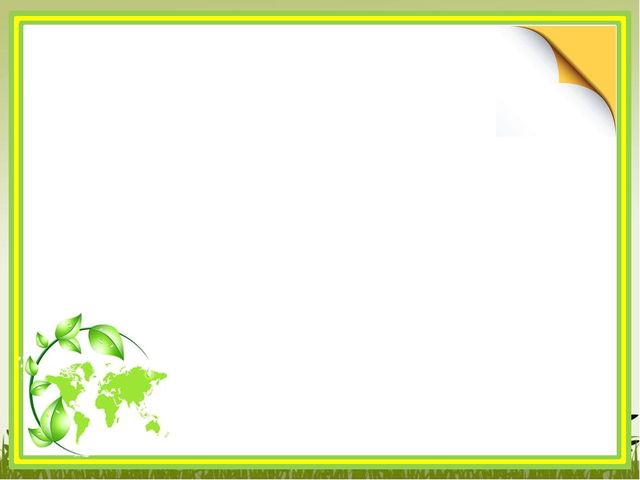 “ ЕКСКУРСІЯ В МУЗЕЙ СТАРЕ СЕЛО”
 формувати в дітей знання про культуру нашого народу;
розгляд презентації до теми;
 вправляти в природоохоронній поведінці;
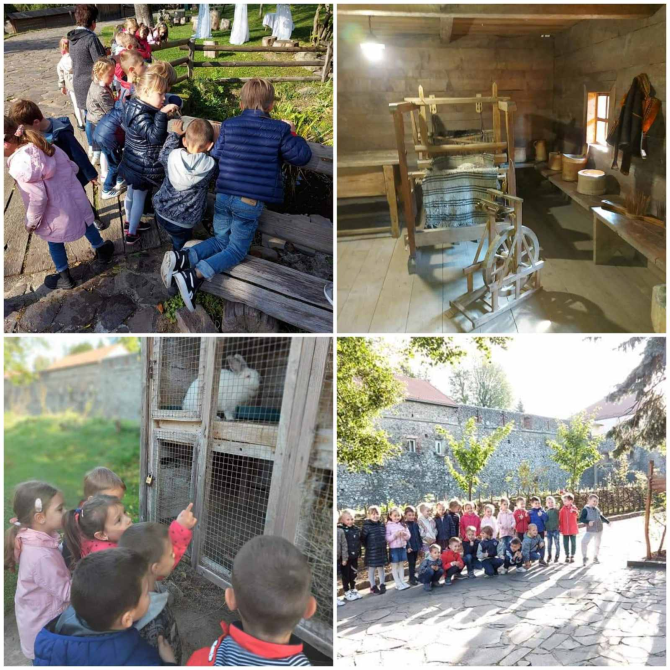 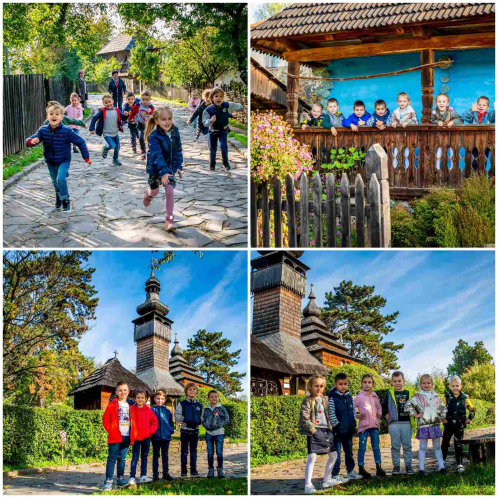 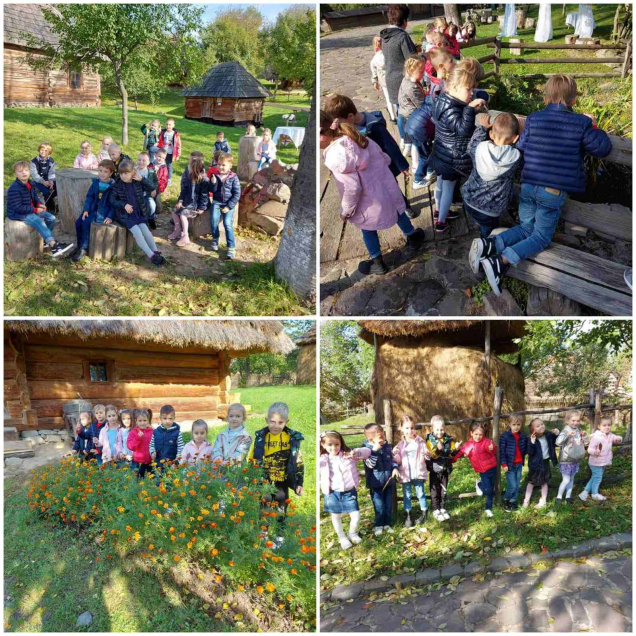 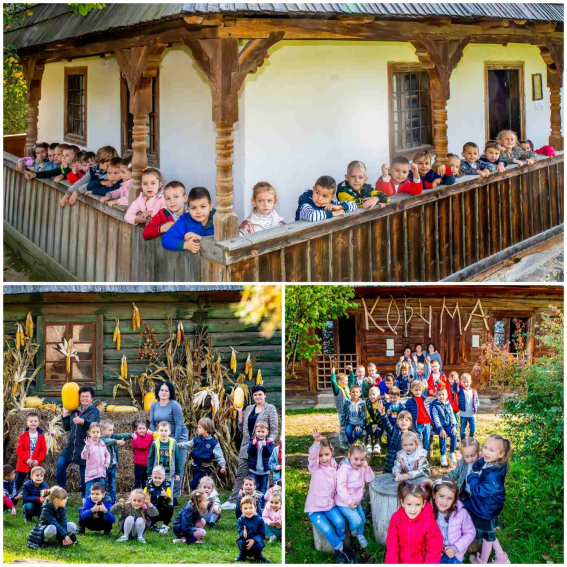 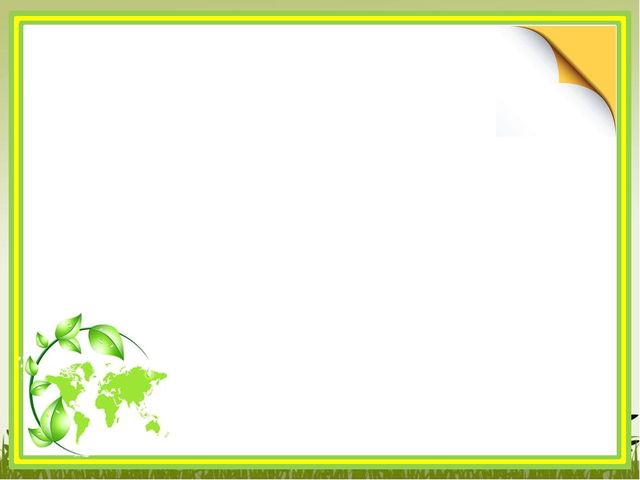 “ЕКСКУРСІЯ до ОЗЕРА”
 спостереження за ставленням людей до довкілля;
 правила поведінки в природі. Природоохоронна діяльність;
Організація образотворчої діяльності та виставку творчих робіт з екологічної
 тематики.
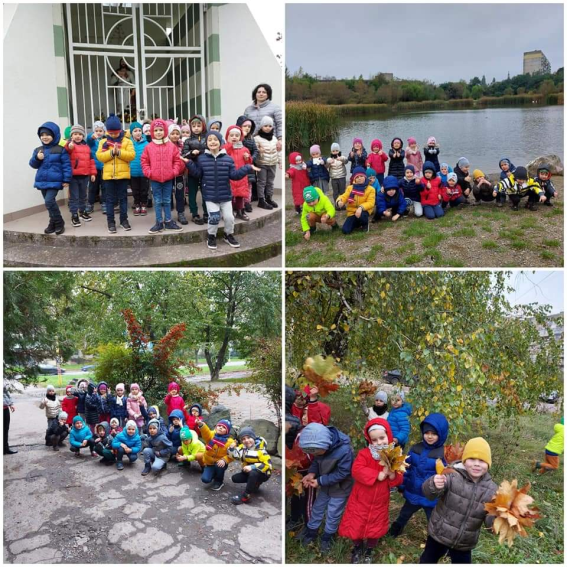 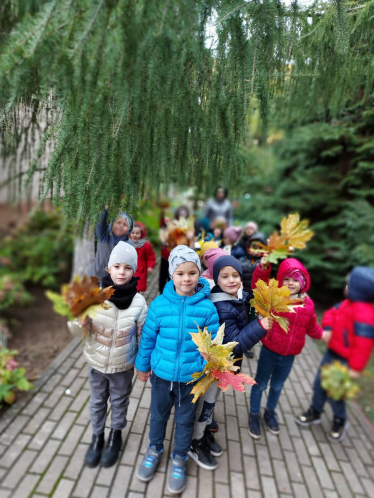 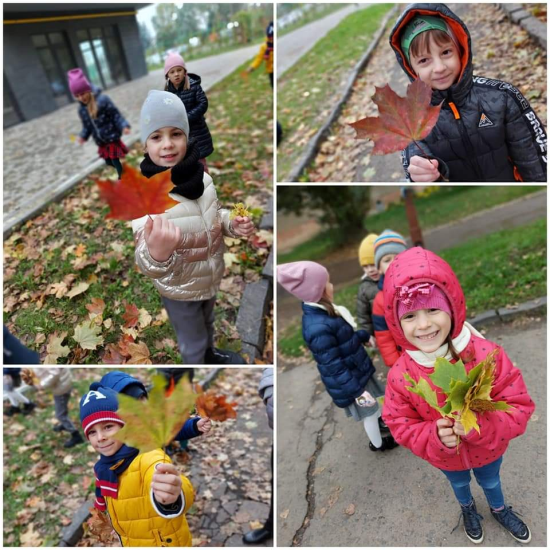 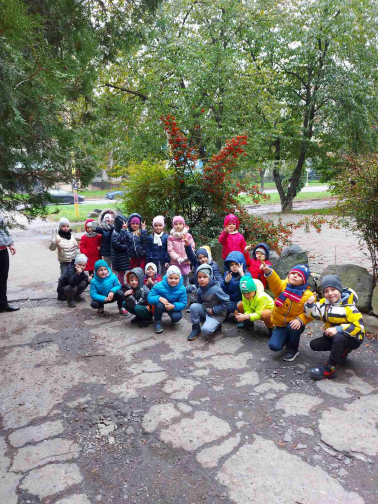 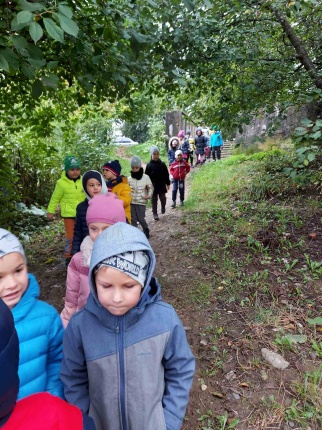 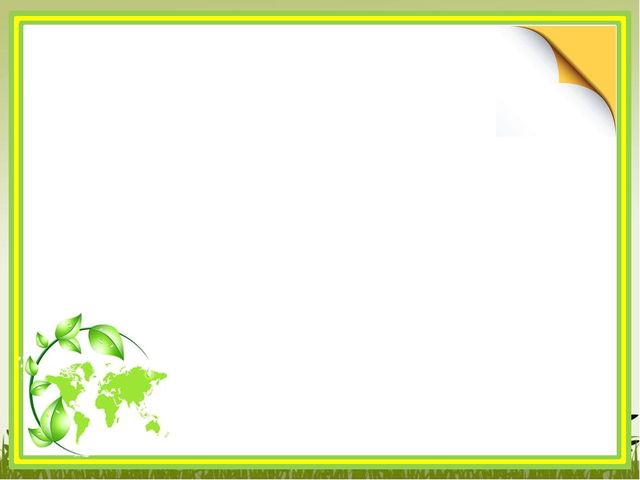 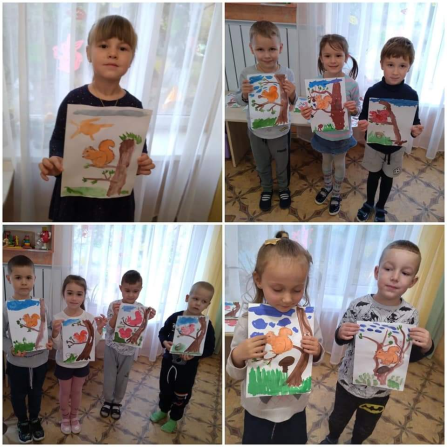 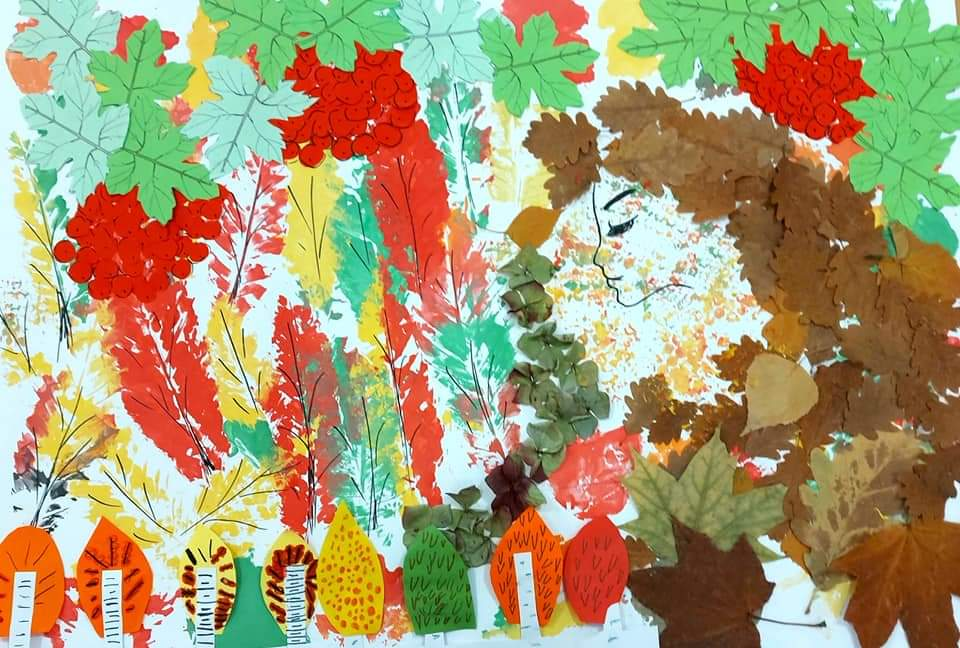 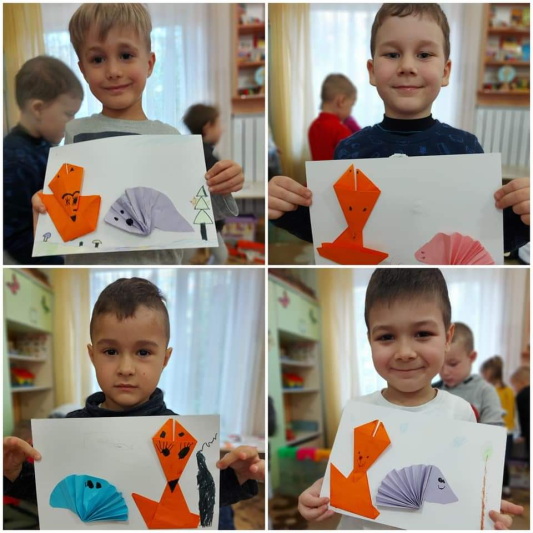 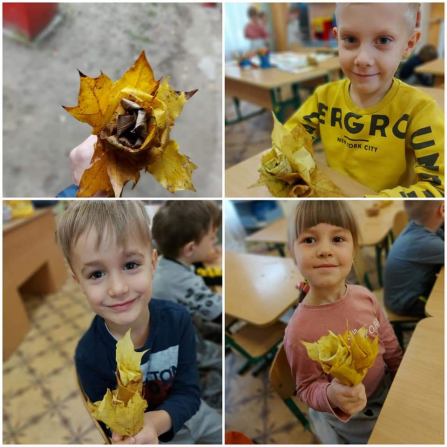 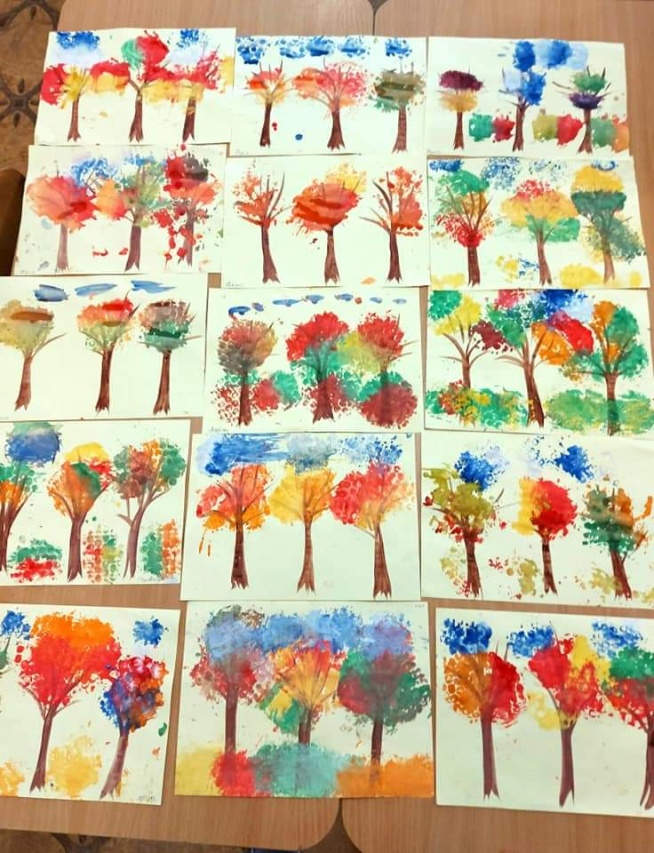 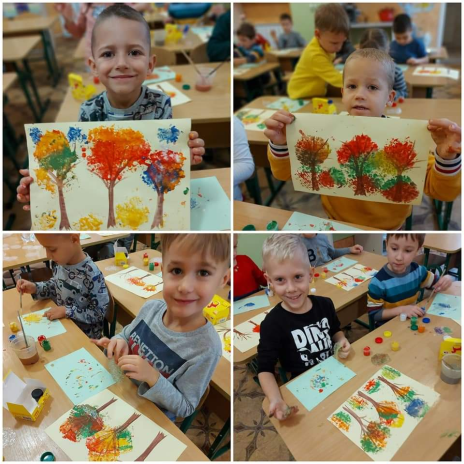 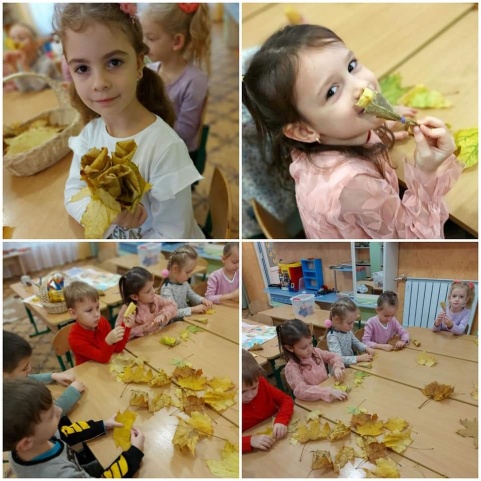 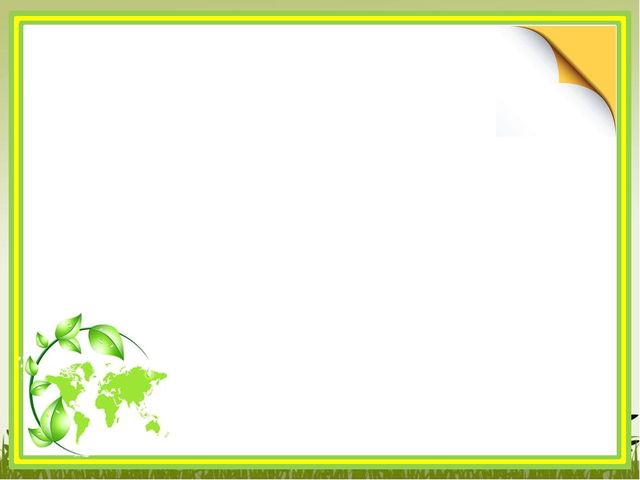 пояснювати, яку роль у нашому житті  відіграють рослини та догляд за ними;
допомагати дорослим у висаджуванні дерев, обкопуванні  кущів та прибиранні майданчика;
вправляти в природоохоронній поведінці.
Екологічна акція разом з батьками
  “ Подяка природі за свіже повітря”
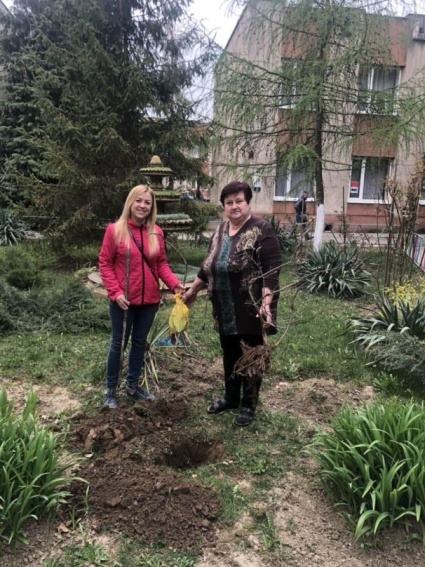 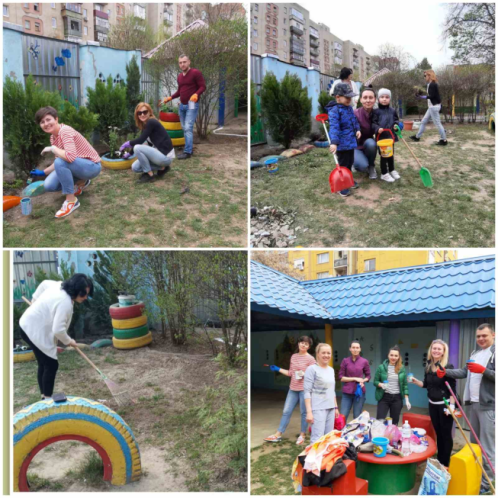 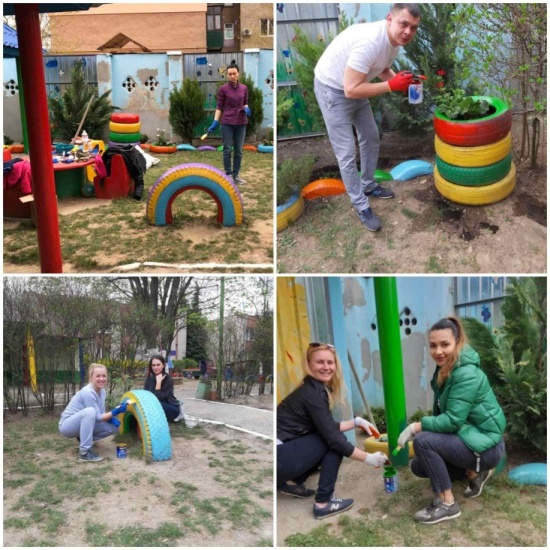 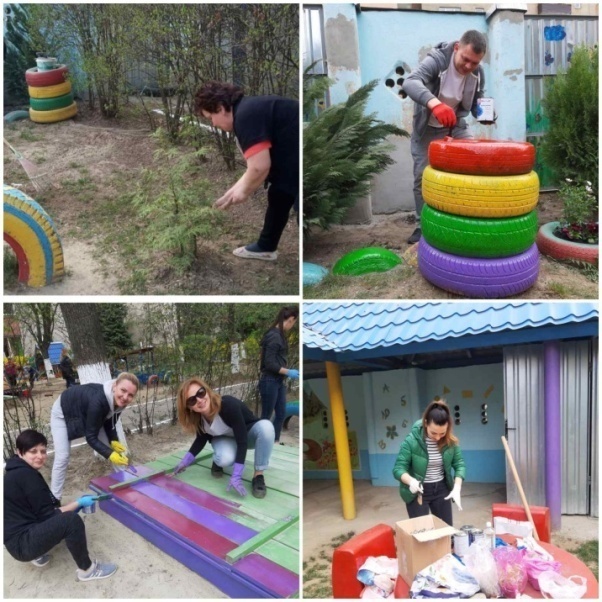 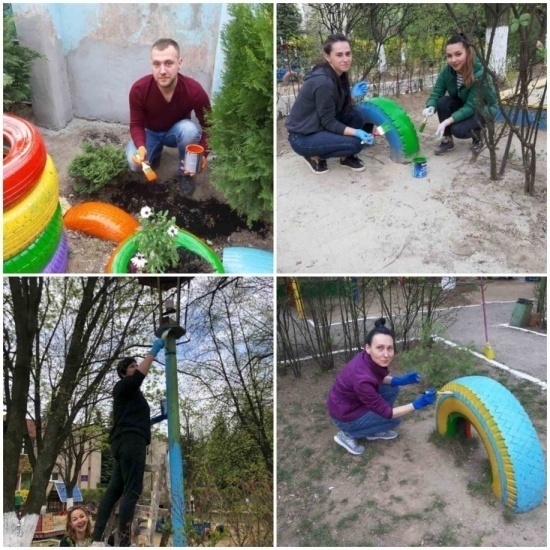 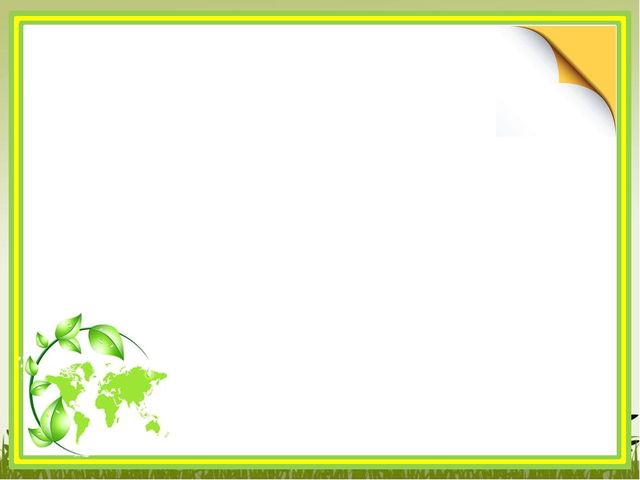 “НАШЕ ЗДОРОВ’ Я – У НАШИХ РУКАХ”
 ( висаджування цибулі)
 виховувати в дітей бажання брати участь у трудовій діяльності;
навчити з допомогою вихователя садити цибулю;
поливати рослини під керівництвом;
дати уявлення про вирощування  рослин з цибулин;
Виховувати дбайливе ставлення до рослин
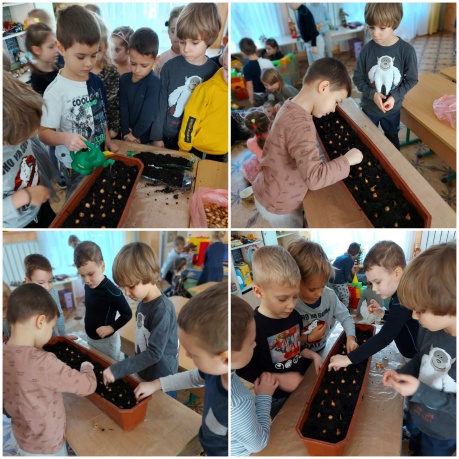 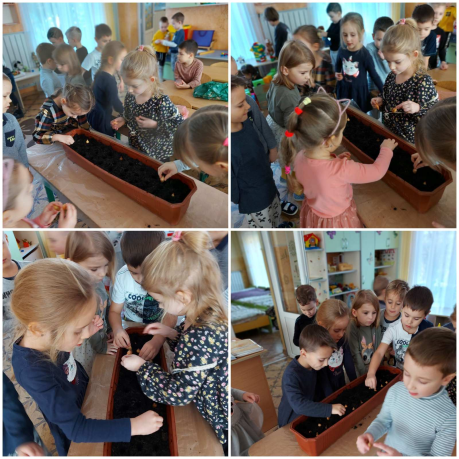 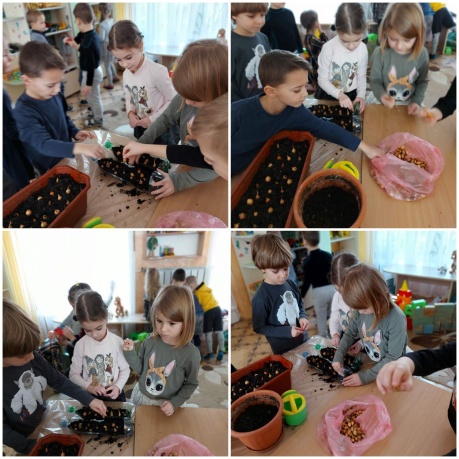 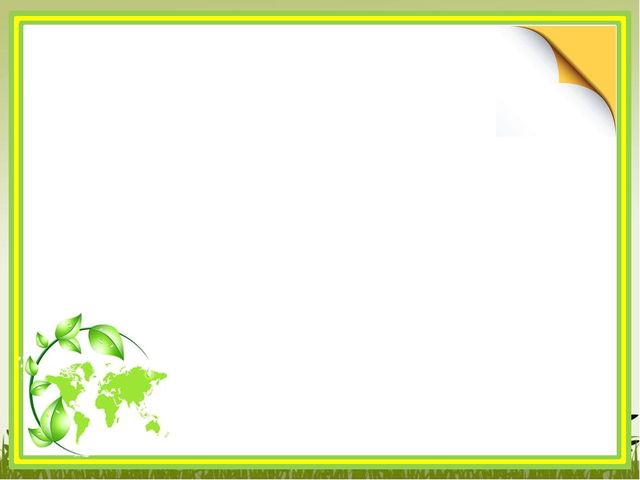 ЕКОЛОГІЧНИЙ ЛЕПБУК
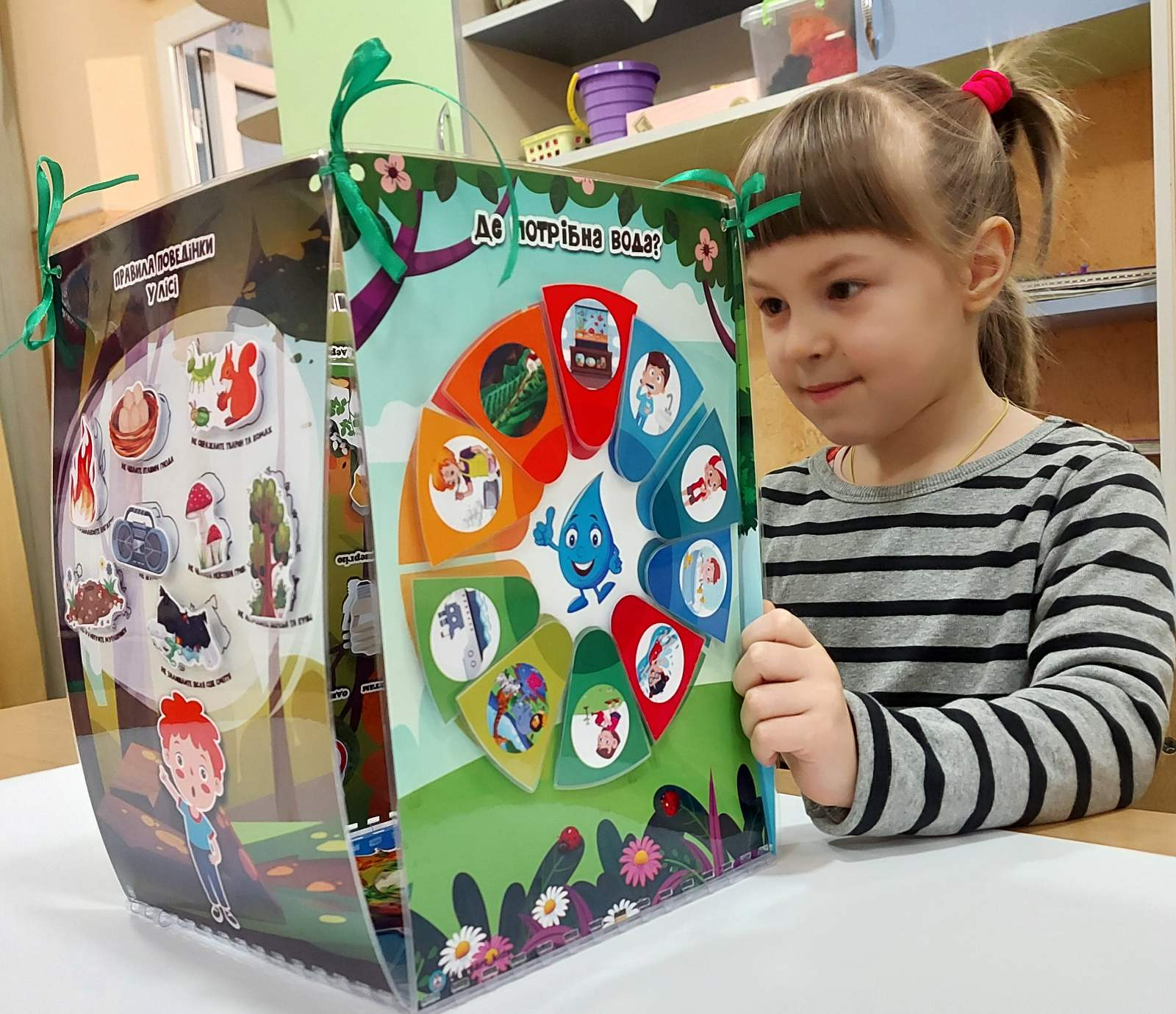 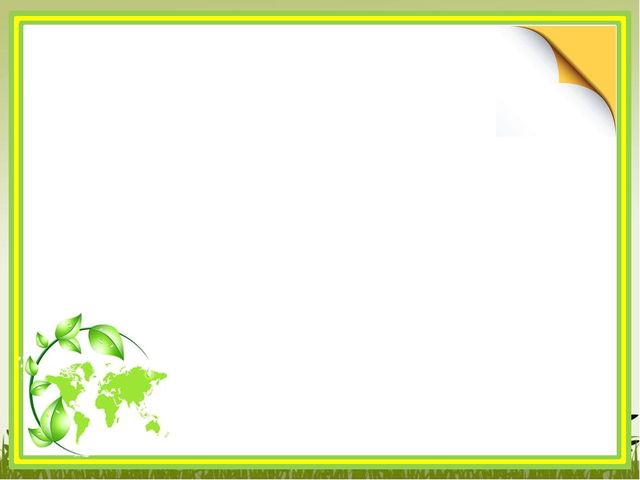 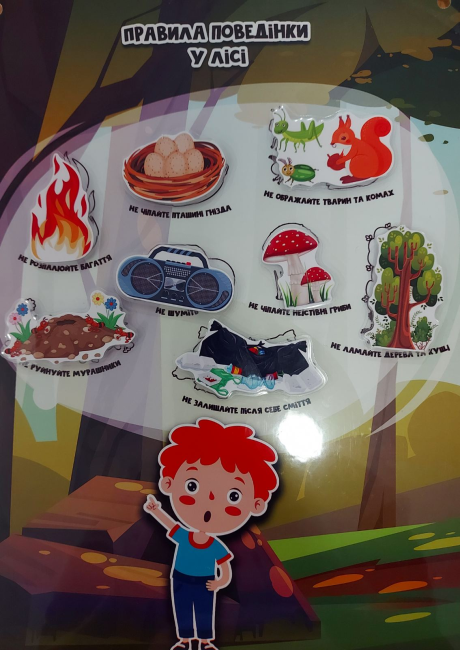 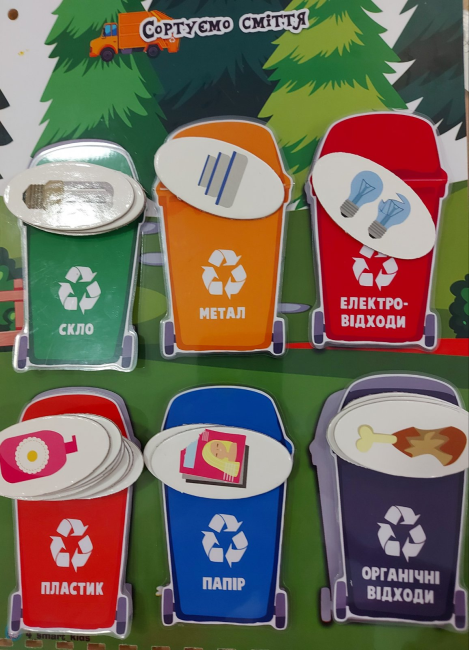 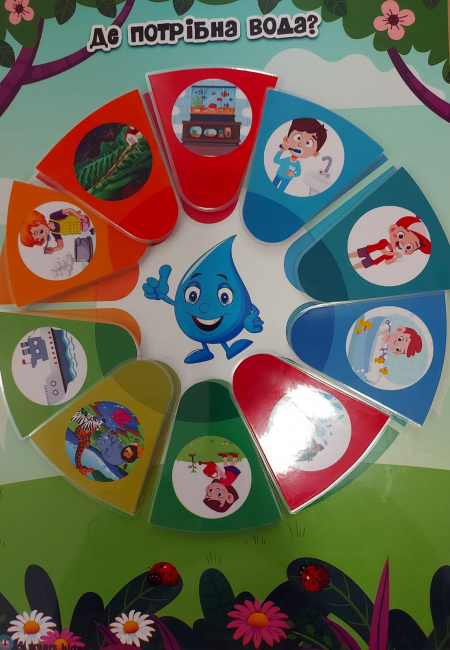 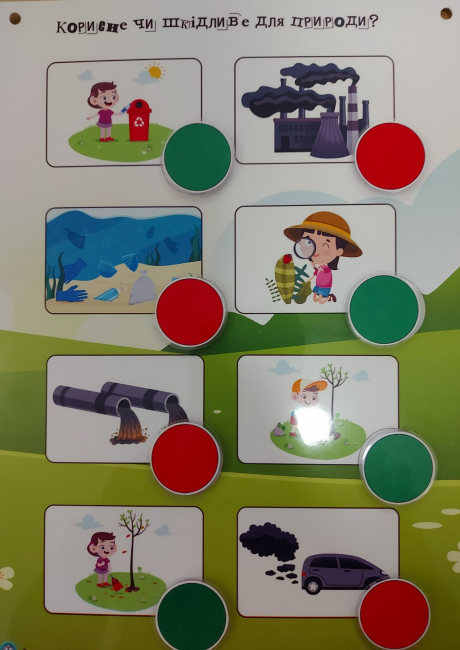 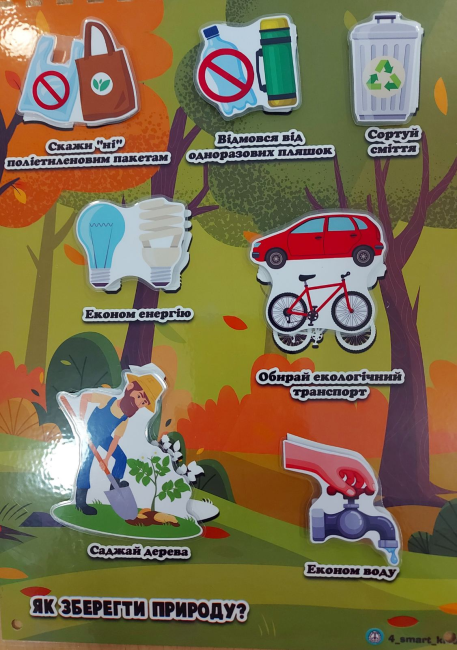 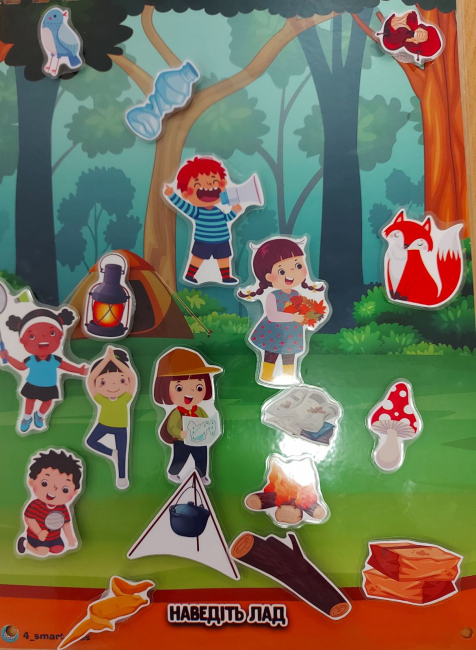 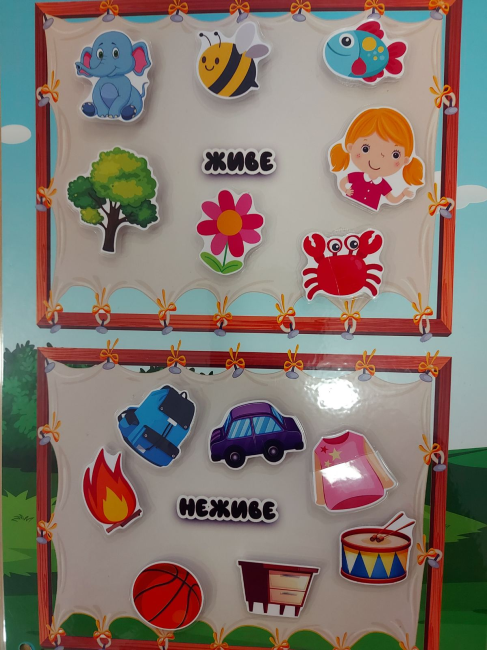 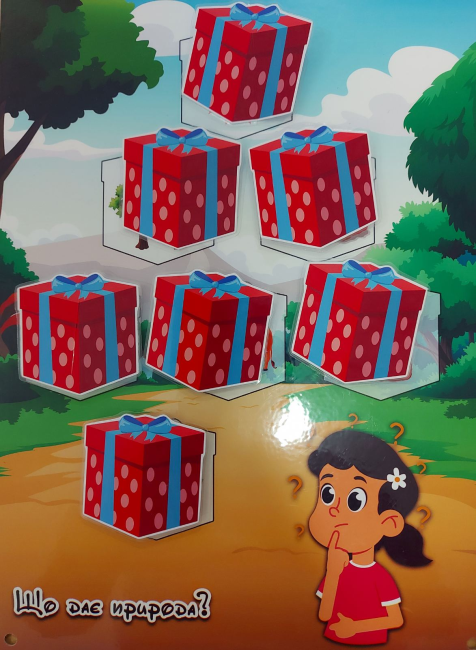 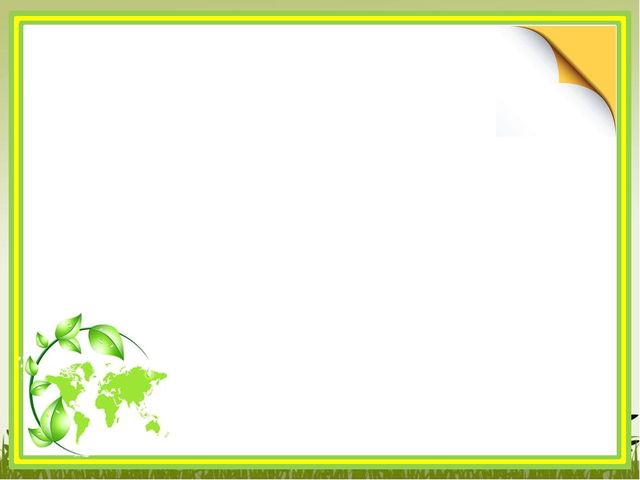 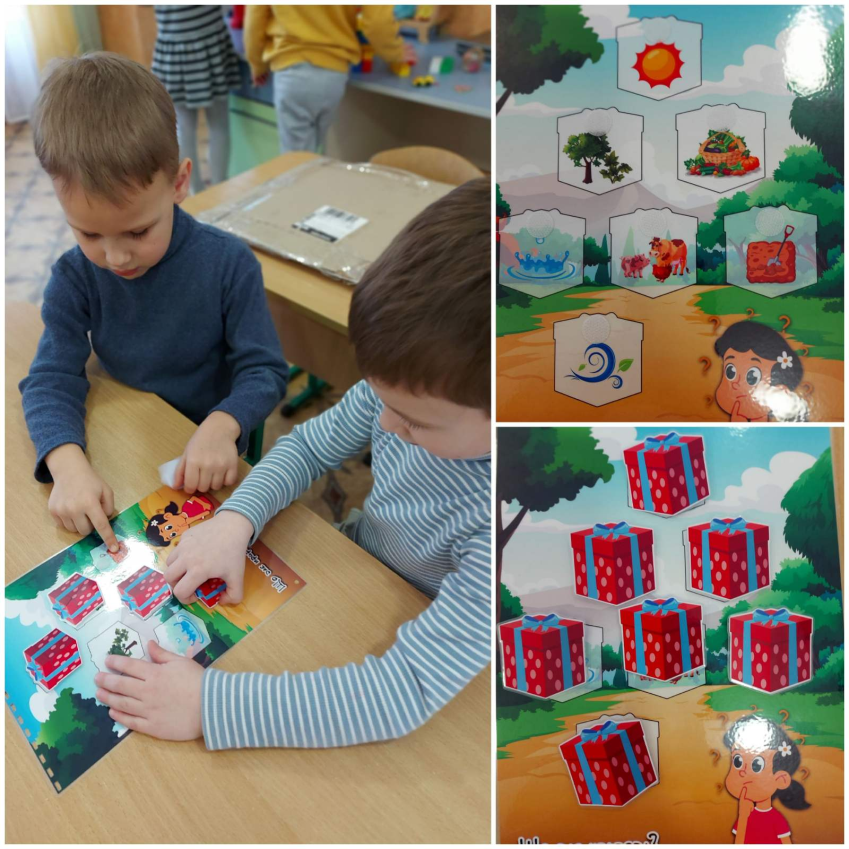 Дидактична гра “Що нам  дає природа”
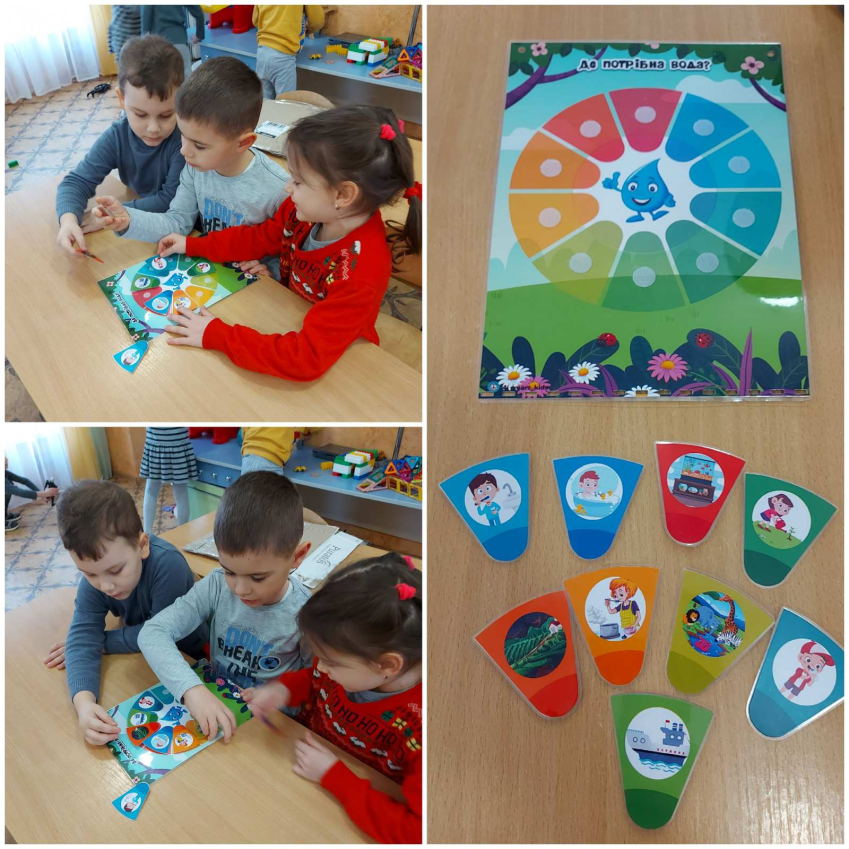 Дидактична гра 
“Де потрібна вода”
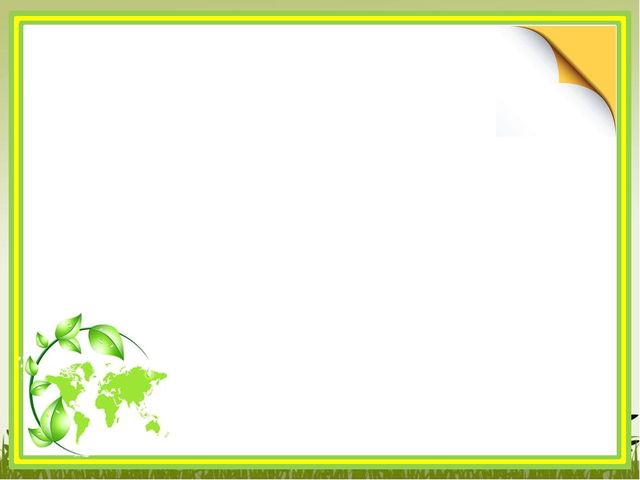 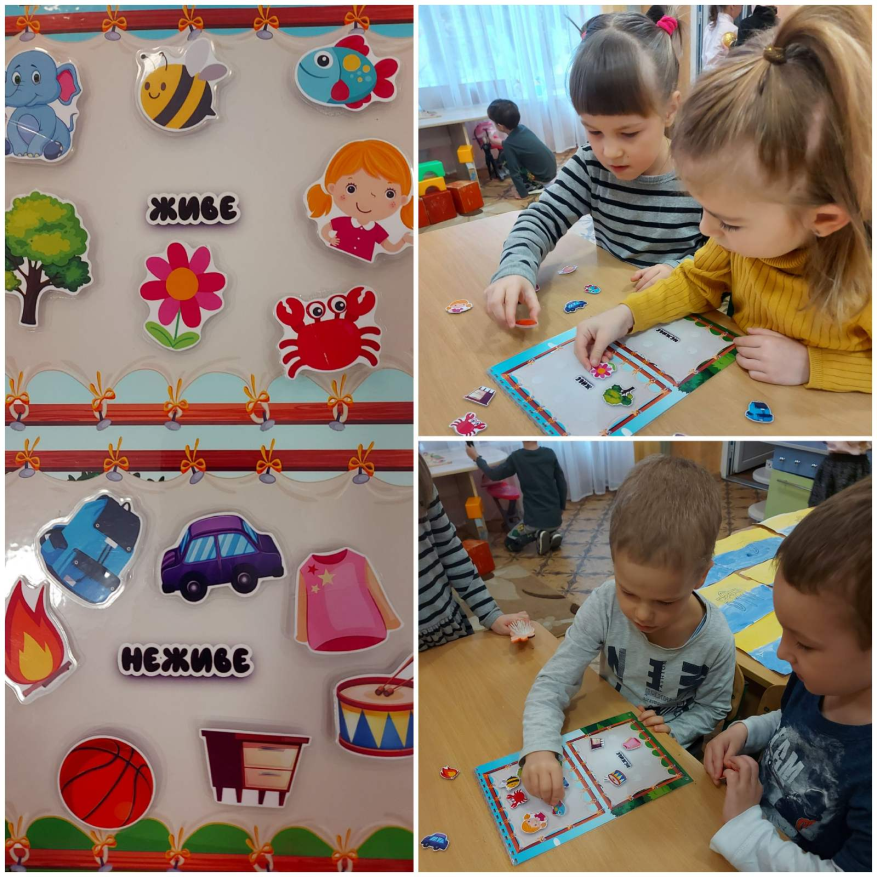 Дидактична гра 
“Живе - неживе”
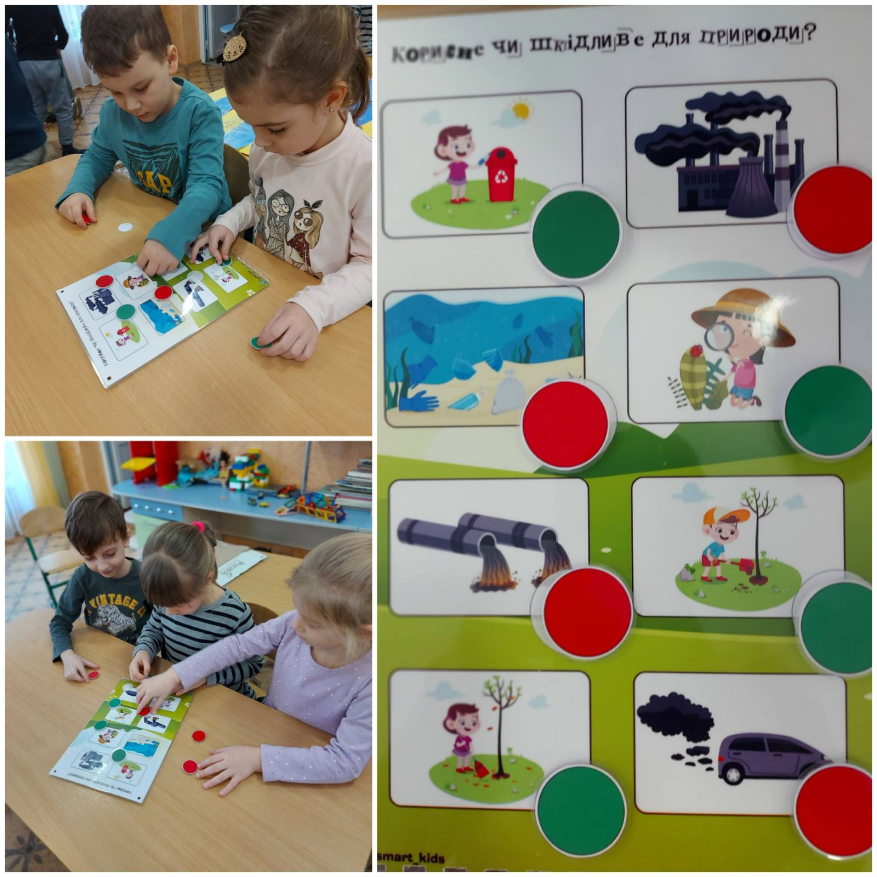 Дидактична гра 
“Корисне, чи шкідливе для природи”
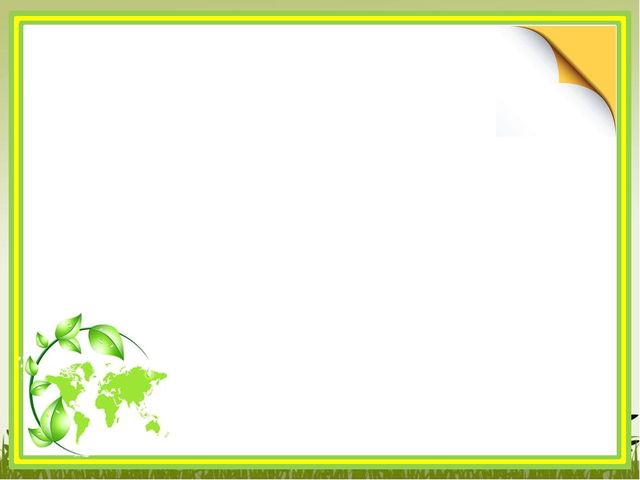 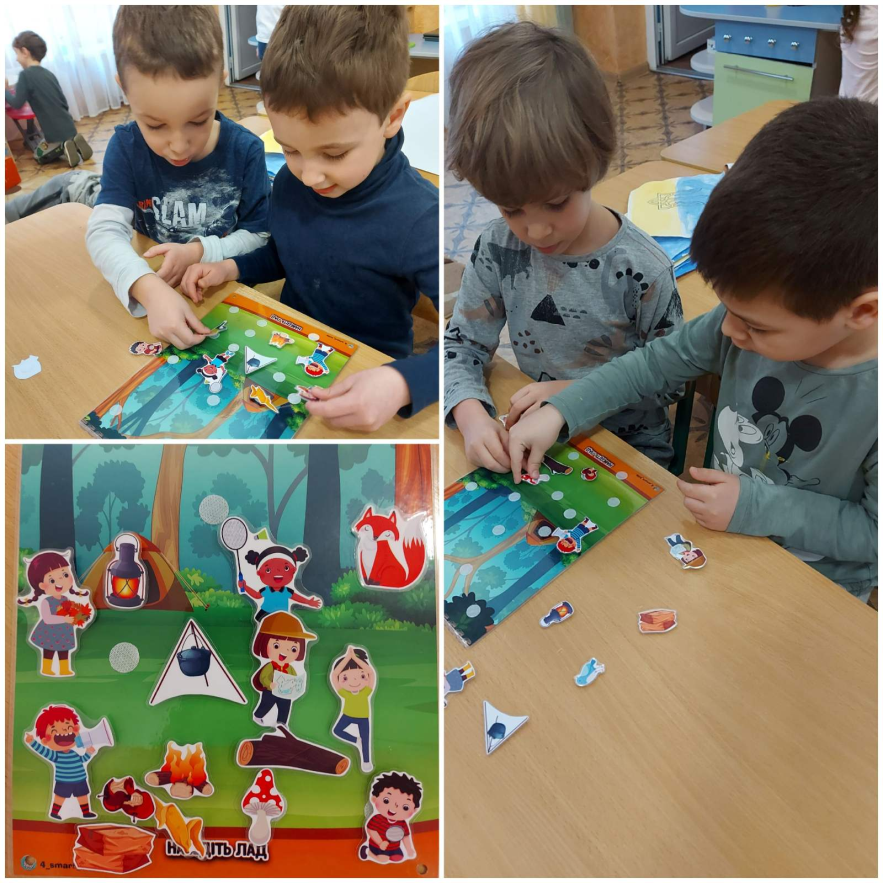 Дидактична гра 
“Наведи лад”
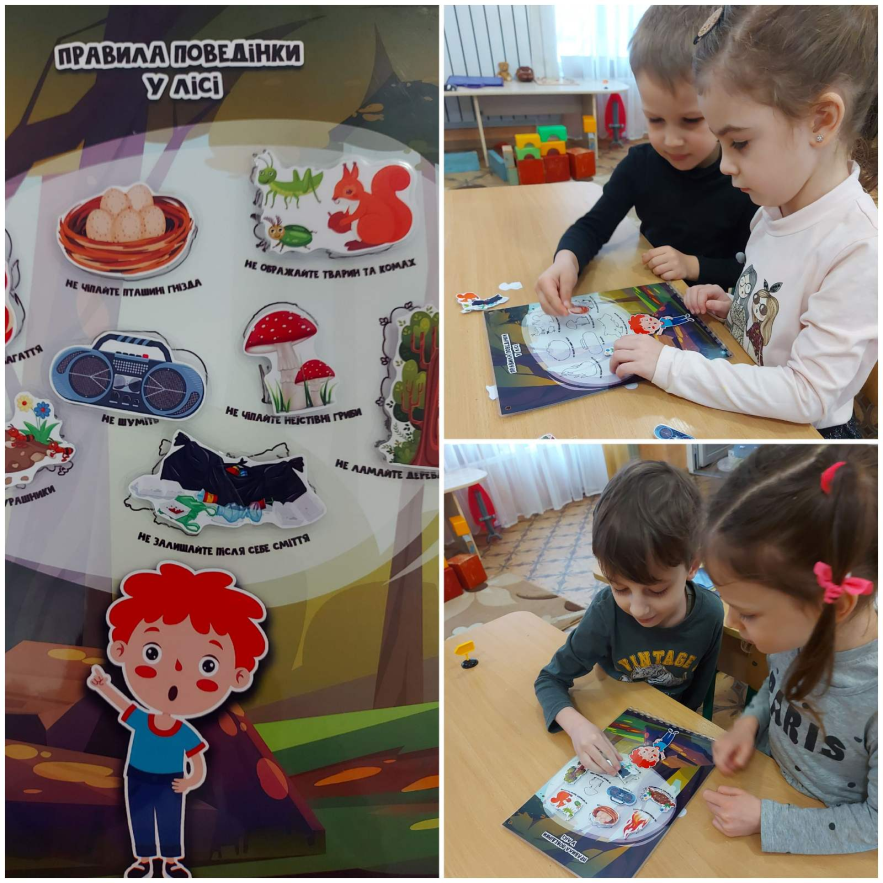 Дидактична гра 
“Правила поведінки у лісі”
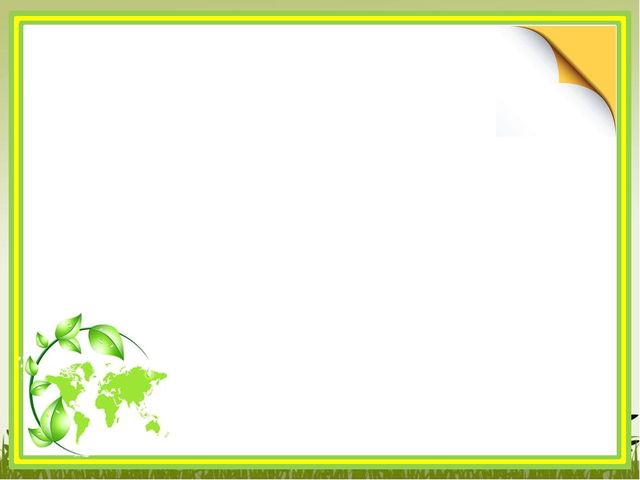 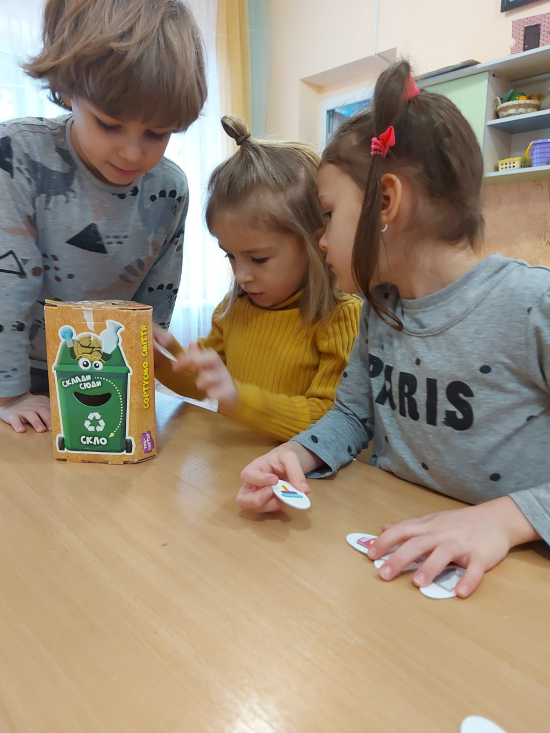 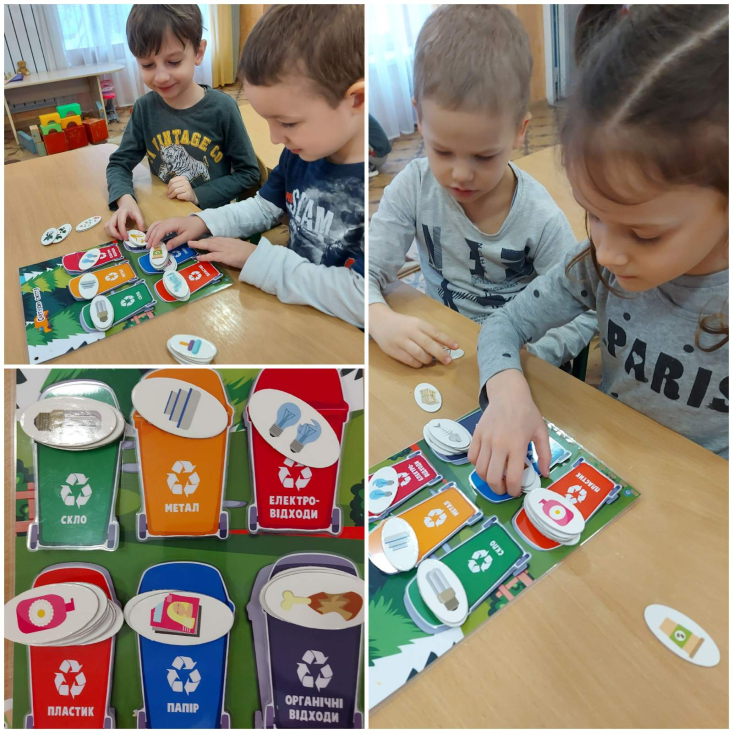 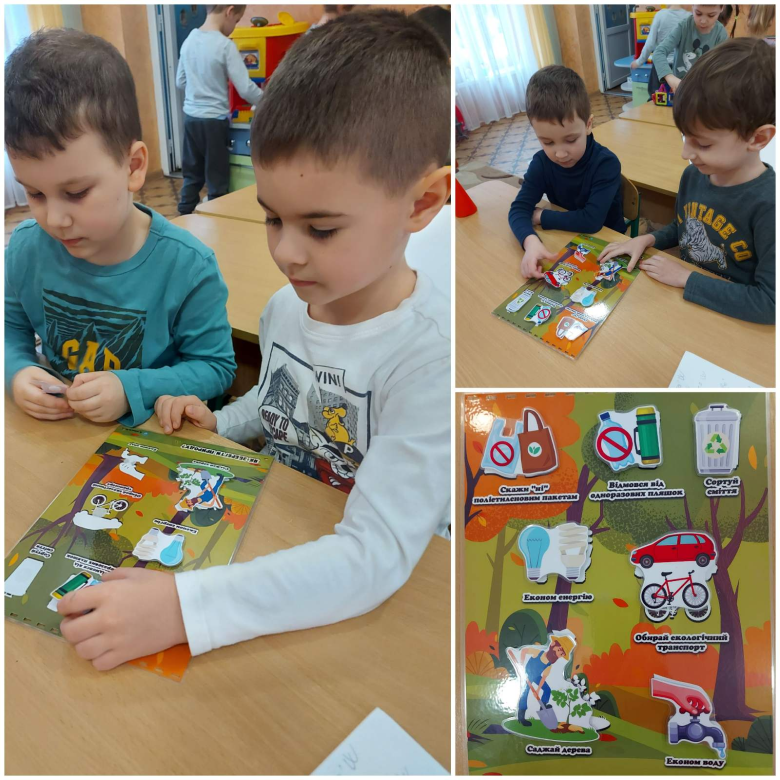 Дидактична гра 
“Посортуй сміття”
Дидактична гра 
“Як зберегти природу”
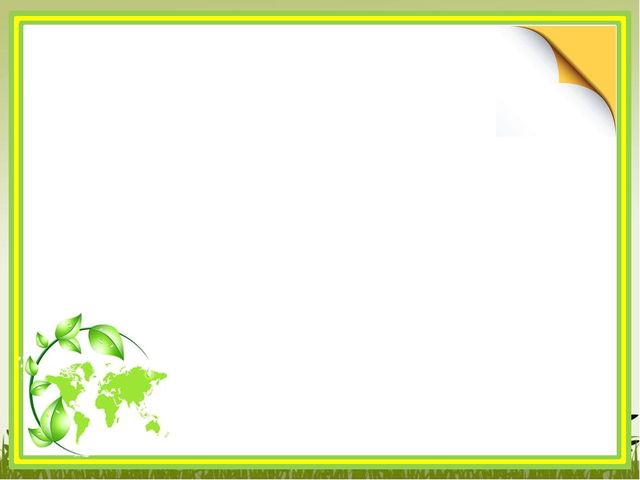 ЕКО – ІГРАШКА “ ВЕСЕЛУН”
Мета: створення еко-іграшки.Завдання: Познайомити дітей з процесом виготовлення еко-іграшки, формувати інтерес і бажання доглядати за своїм «улюбленцем».Розвивати творчість і фантазію дітей.Призначення: ця екологічна іграшка може бути оригінальним і дивовижним подарунком дітям і навіть дорослим, вони з задоволенням будуть доглядати її і спостерігати, як росте зачіска у «веселунчика».
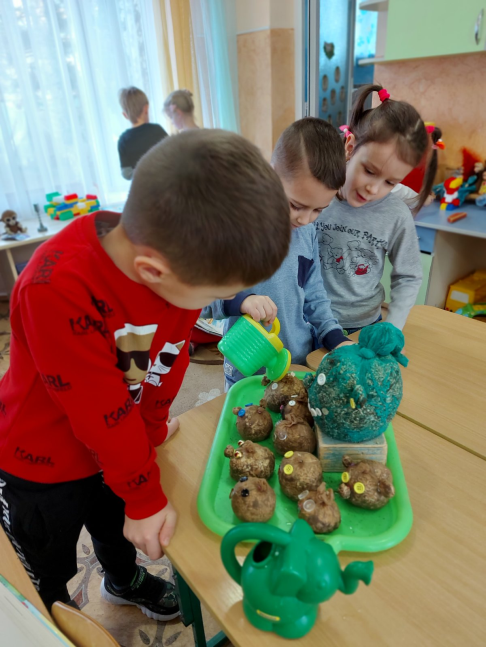 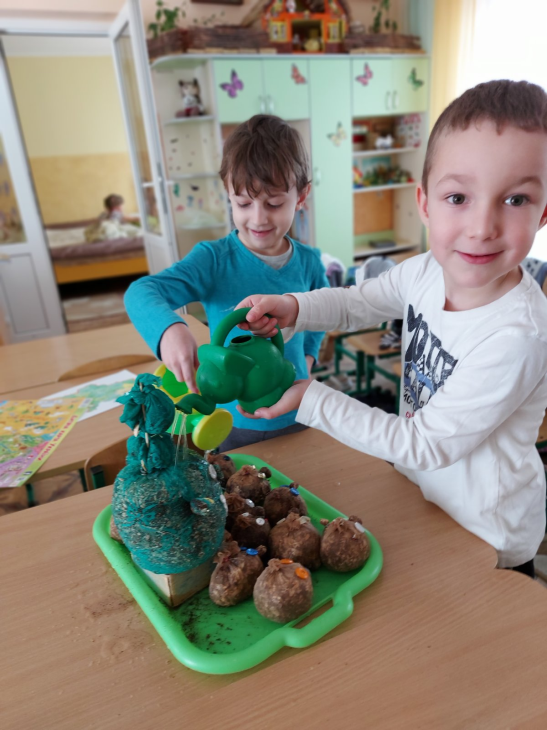 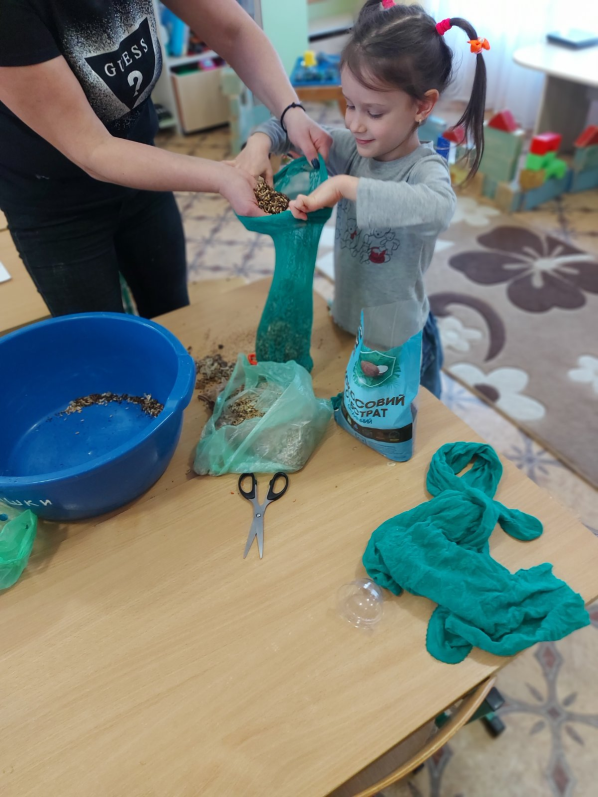 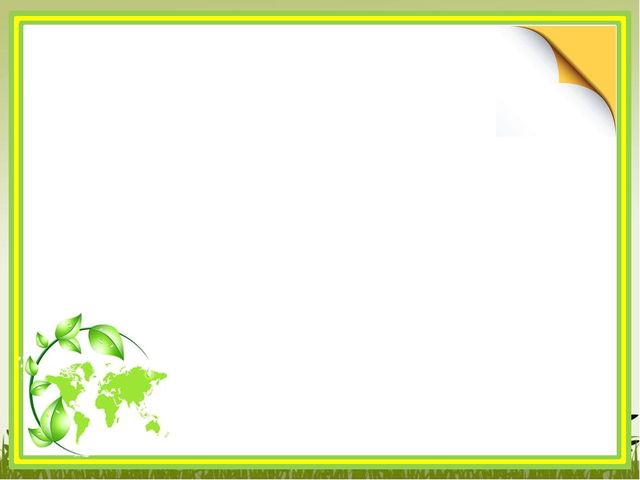 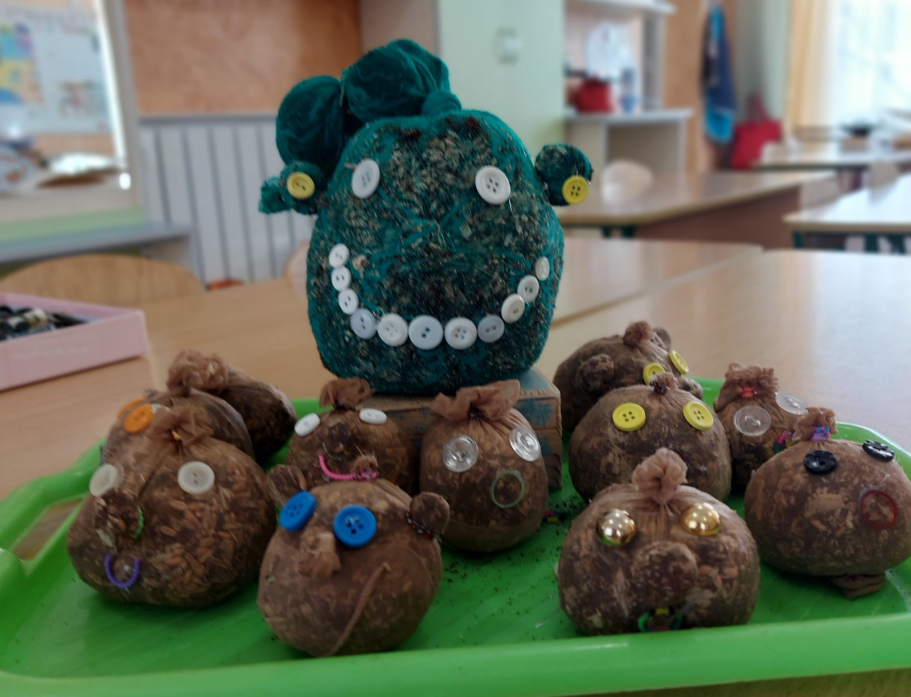 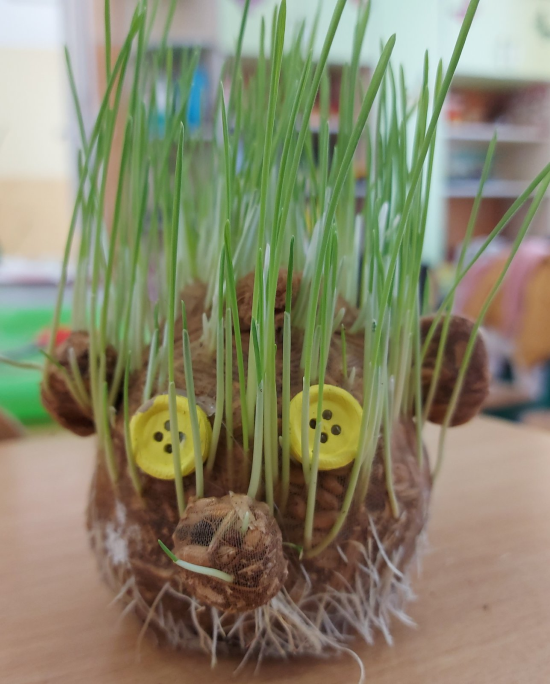 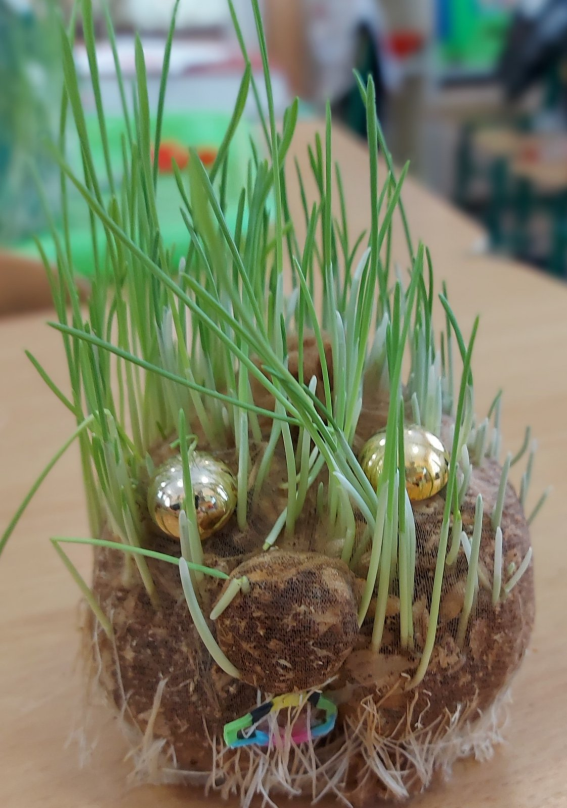 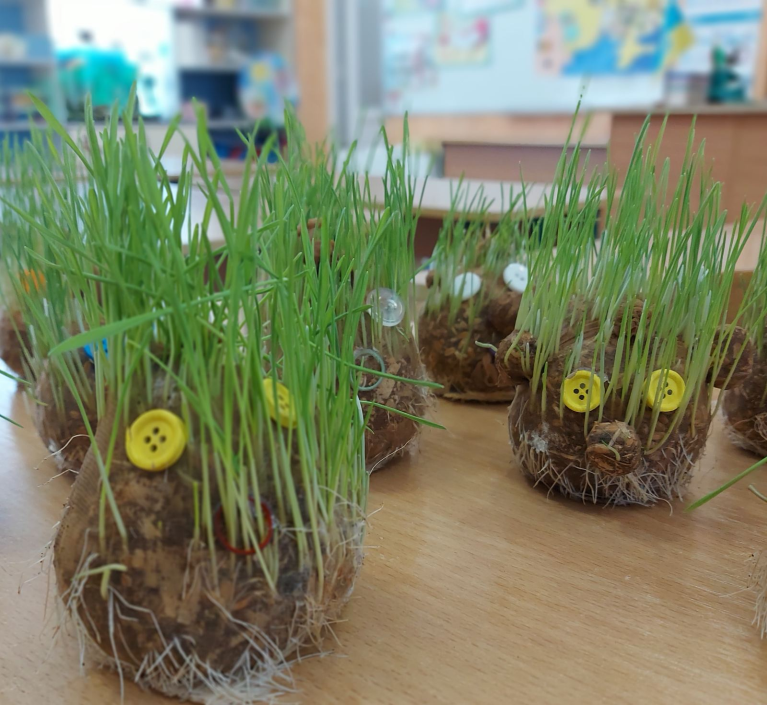 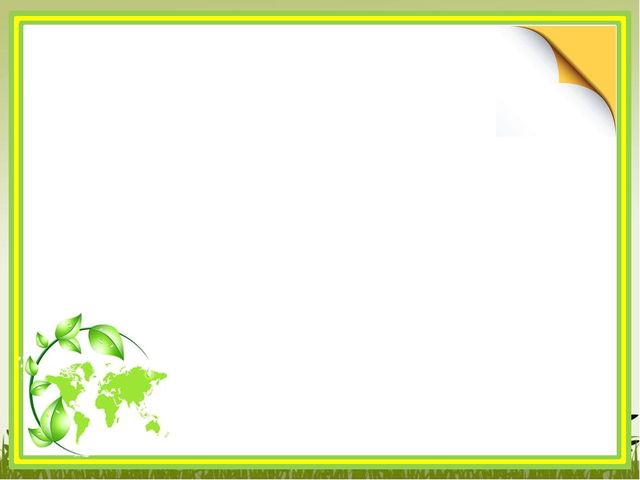 ЦІКАВИЙ  ХЕНД – МЕЙД :  
екологічні іграшки – камінці,  
                        виготовлені   
 ПЕТРАШ ВЕРОНІКОЮ   та її мамою ІРИНОЮ.
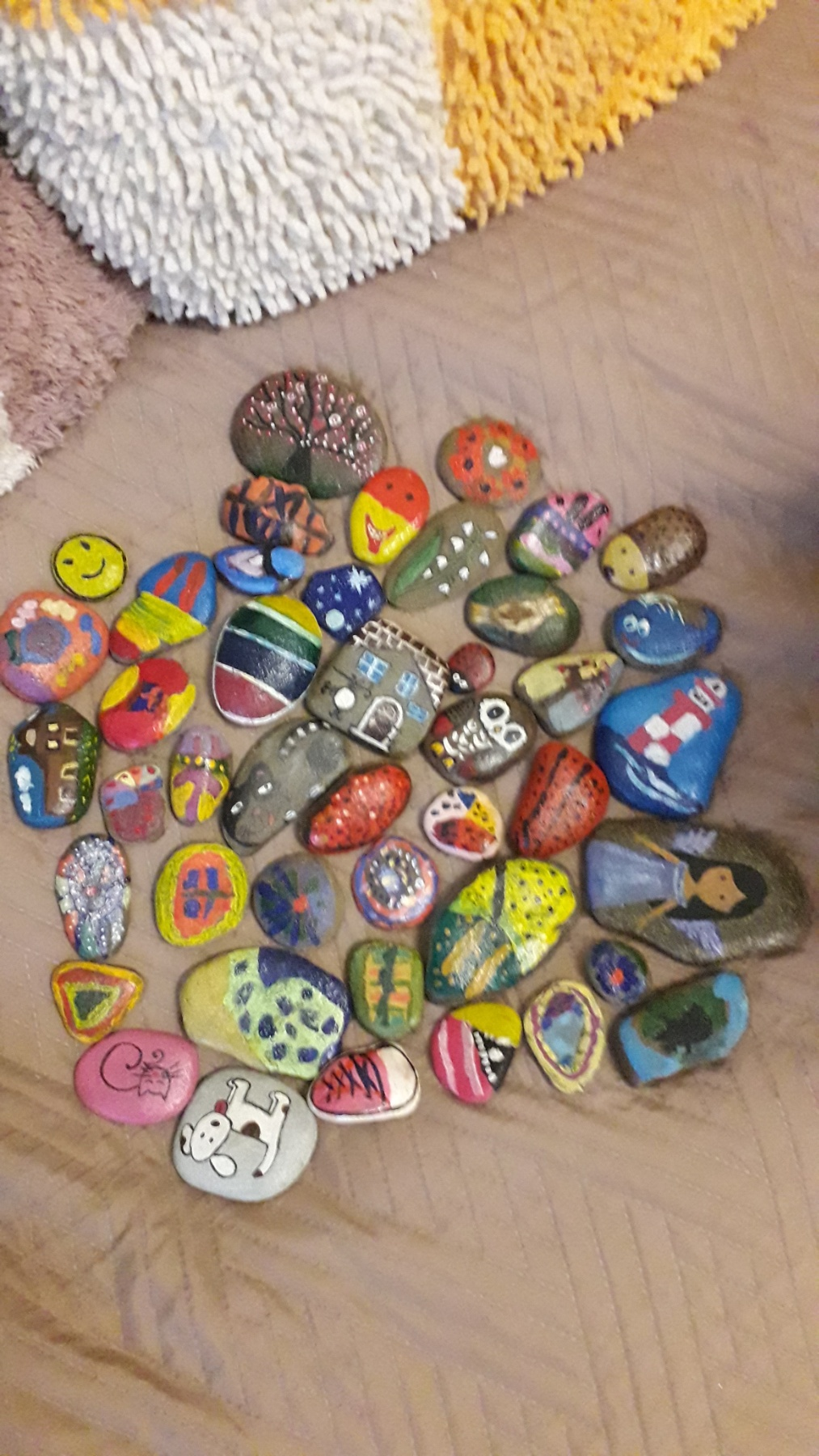 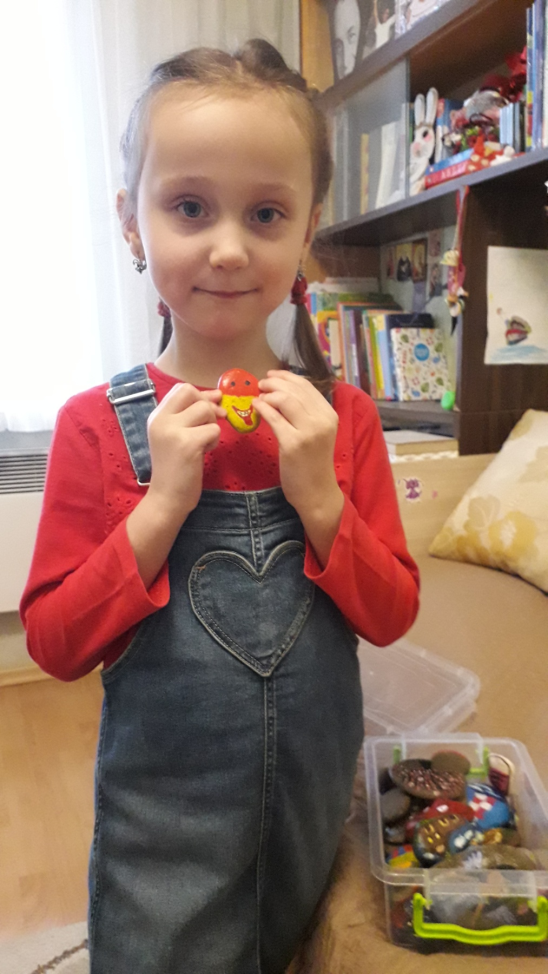 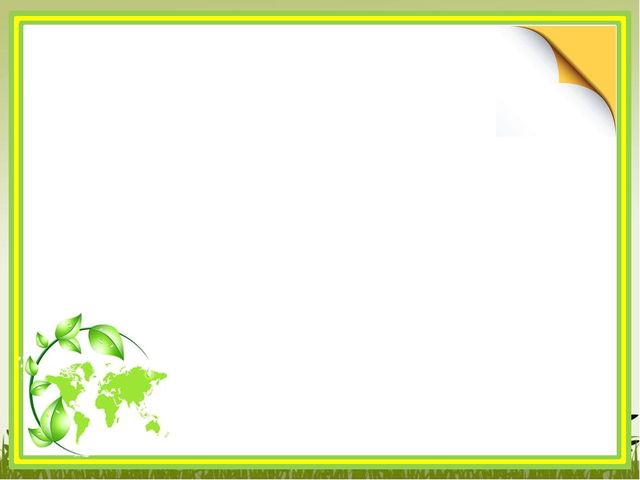 Ідея  з’явилася в травні 2020року. 
Весела, цікава та допитлива дівчинка Вероніка захотіла зробити щось нове та цікаве…  
 і  мама, як завжди,  підтримала ідею донечки.
    Дивлячись на вироби, навіть не віриться, що ця краса ще не так давно була звичайним каменем.
Процес роботи над “живим” камінцем  починається з пошуку  матеріалу , тобто тих же камінців.  Камінці Вероніка з мамою знаходили  на квітнику біля будинку, на озері, біля будівництва.  Також допомагала Вероніки бабуся. 
Для розмальовування підходять не будь – які камінці – вони мають бути гладенькими, тоді на поверхні легше вимальовувати деталі.
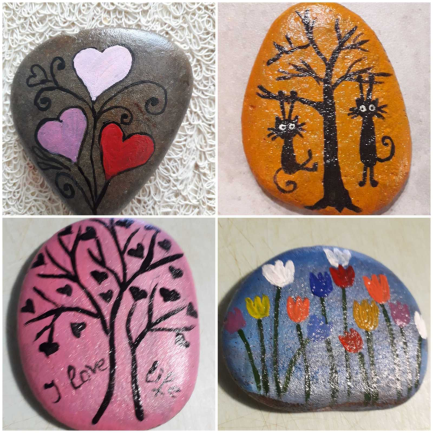 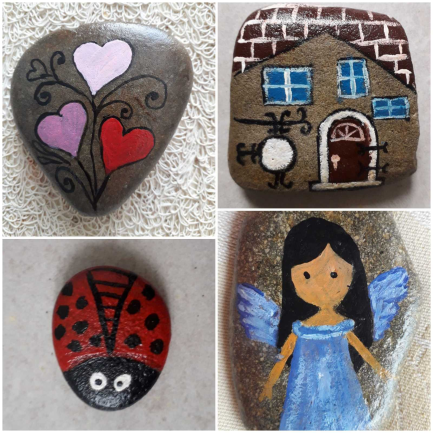 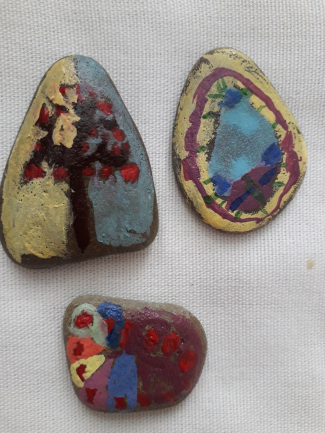 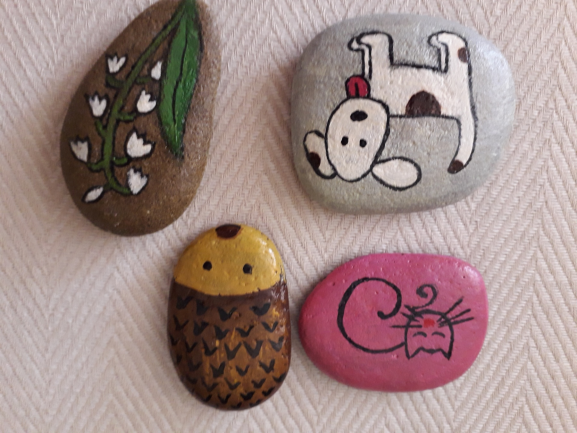 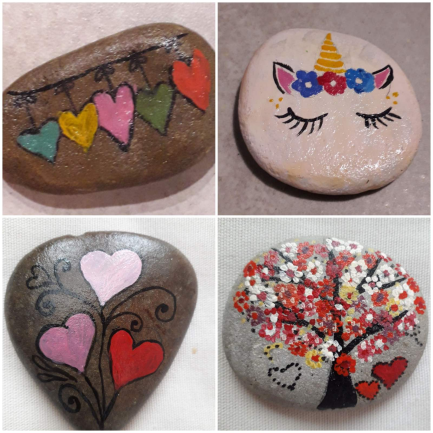 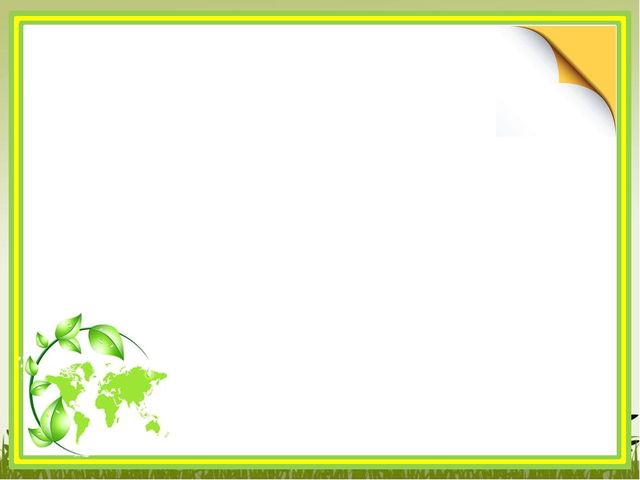 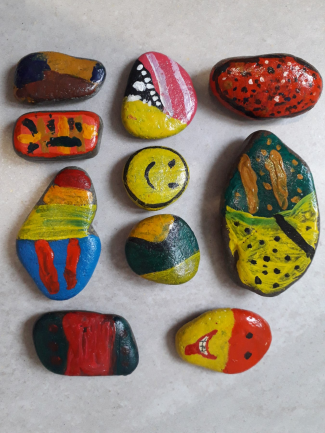 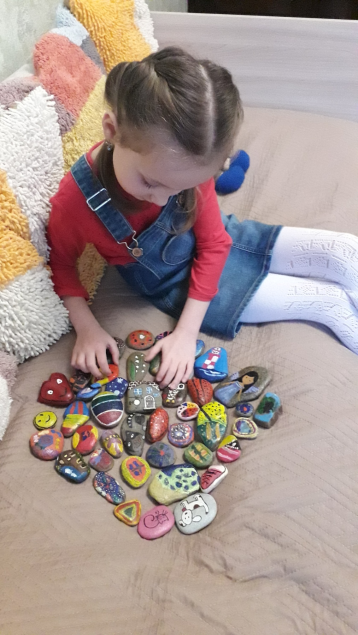 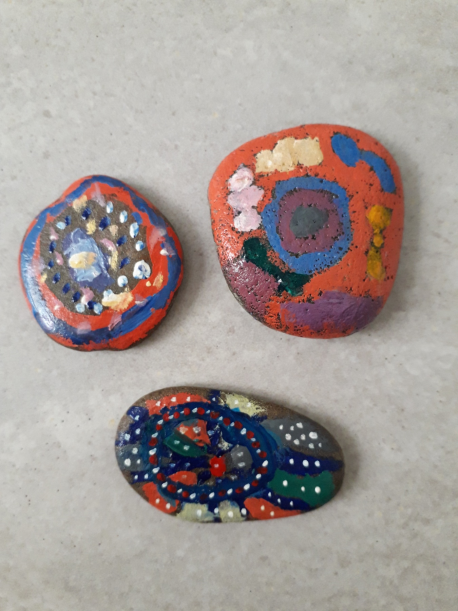 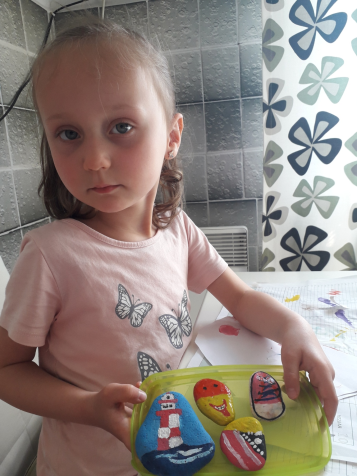 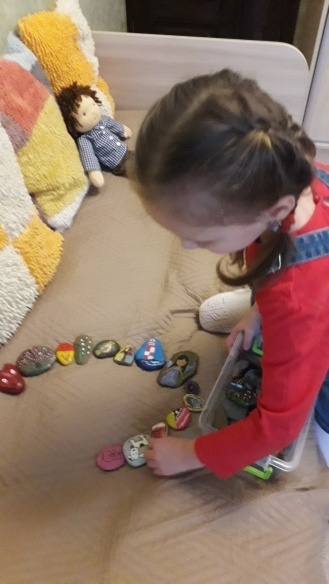 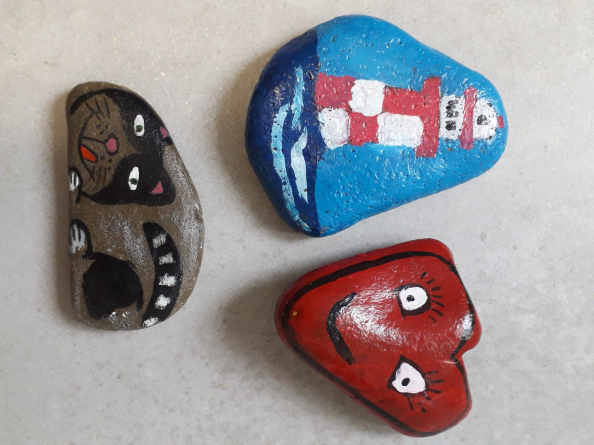 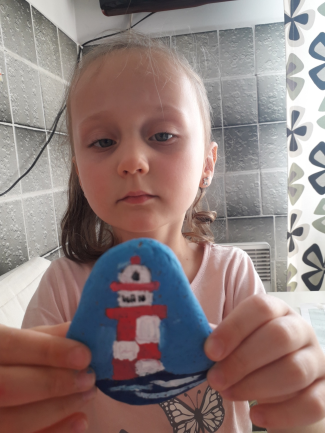 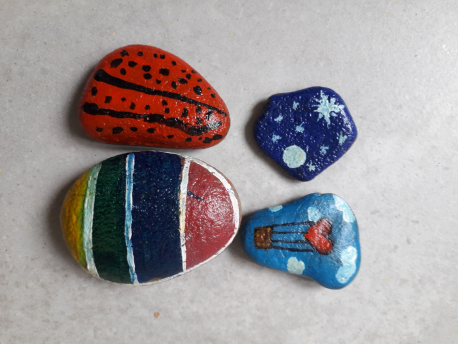 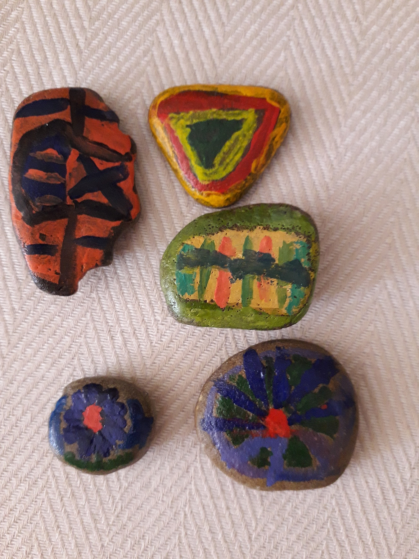 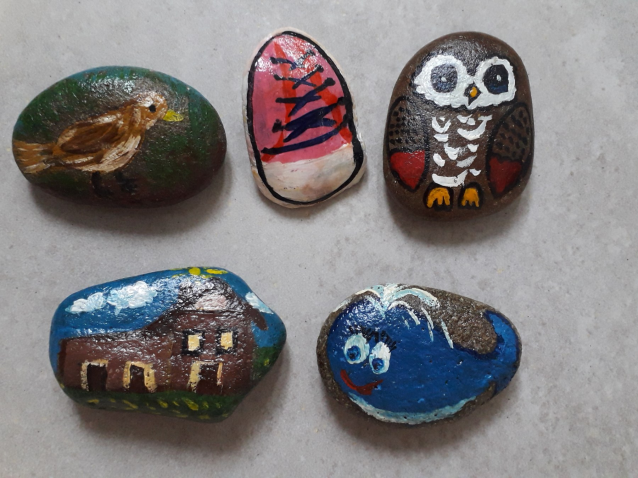 Вероніка так захопилася, що створила свій МІНІ – МУЗЕЙ “Живих камінців”, в якому зібрала вже 50 камінців.  Її камінці також вже стали популярним та оригінальним подарунком .
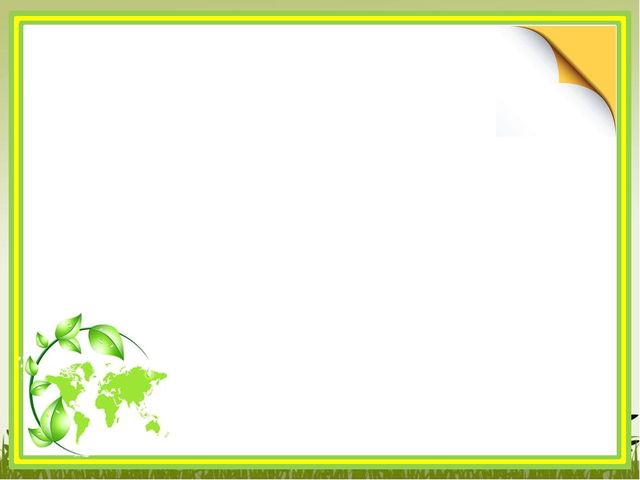 “Родзинкою” колекції Вероніки є квіти, які не потрібно поливати, доглядати…
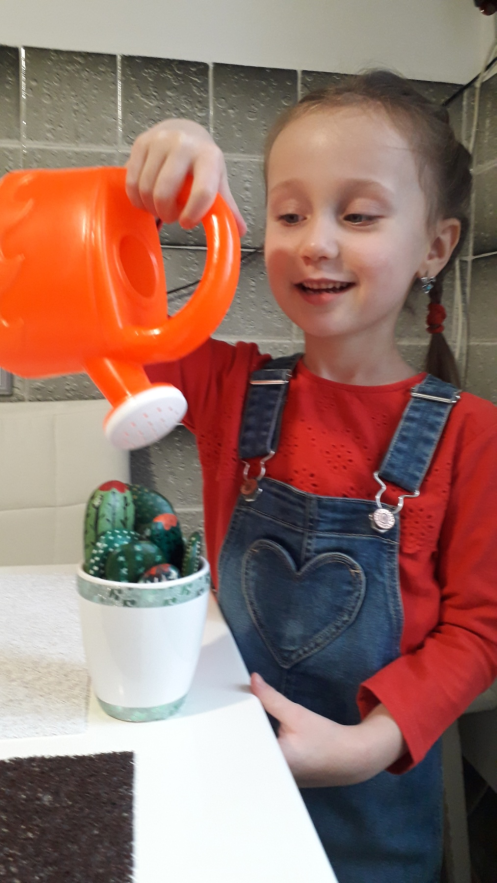 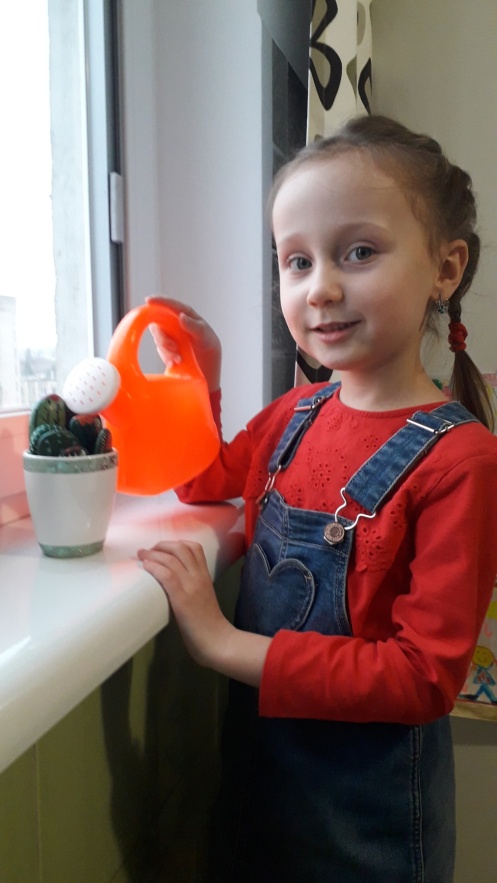 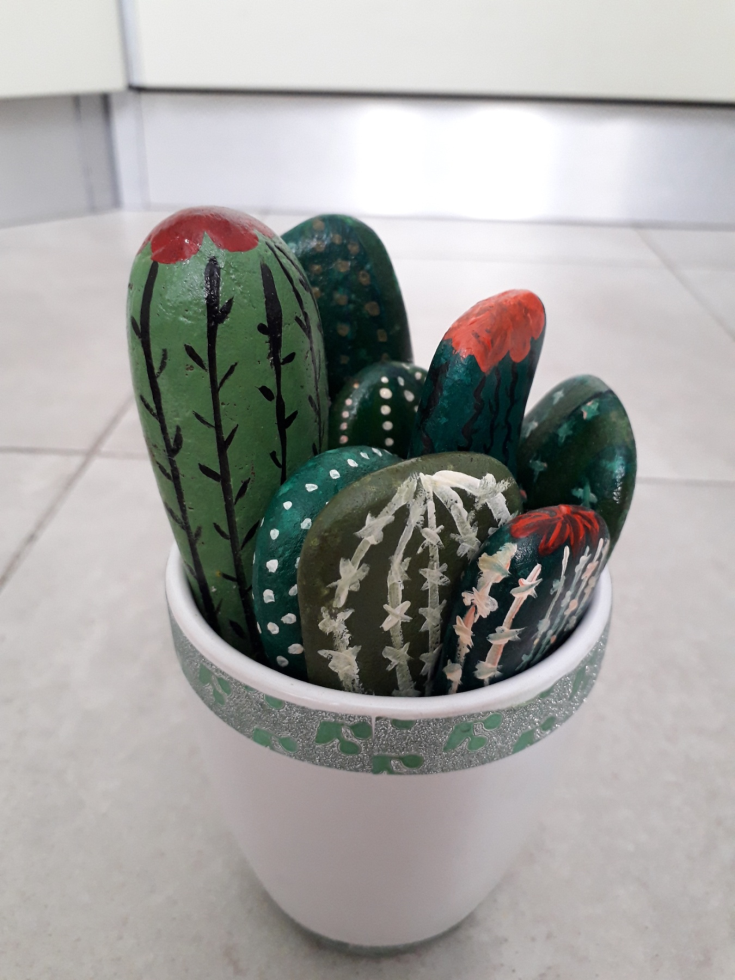 І це – чудова та весела розвага !
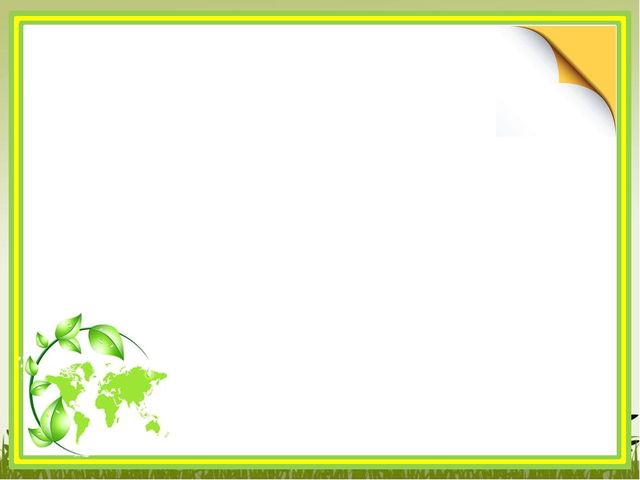 Висновки:
Робота з формування екологічної свідомості у дітей дошкільного віку допомагає забезпечувати їх духовне збагачення, пробуджує гуманні почуття, бажання спілкуватися з природою, берегти та охороняти її.  Дошкільники вчаться вдивлятися, вслуховуватися, не минати, бачити прекрасне і не лишатися байдужим до оточуючого.
   Планомірна і послідовна робота з формування екологічної свідомості  дітей сприяє формуванню основ екологічної культури у дітей; свідомого ставлення до об’єктів, явищ природи; розвитку екологічного мислення. Діти швидко оволодівають практичними діями з охорони природи; вчаться експериментувати, аналізувати, робити висновки; в них з’являється бажання  спілкуватися з природою і зображувати свої враження через різні види діяльності.  Головне, щоб кожна дитина зрозуміла, що природа і людина взаємопов’язані  і, все, що завдає шкоди природі – завдає шкоди і людині.
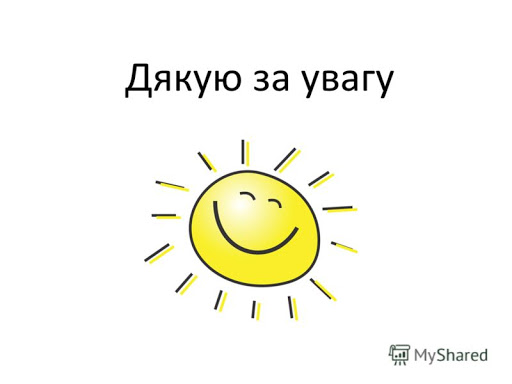